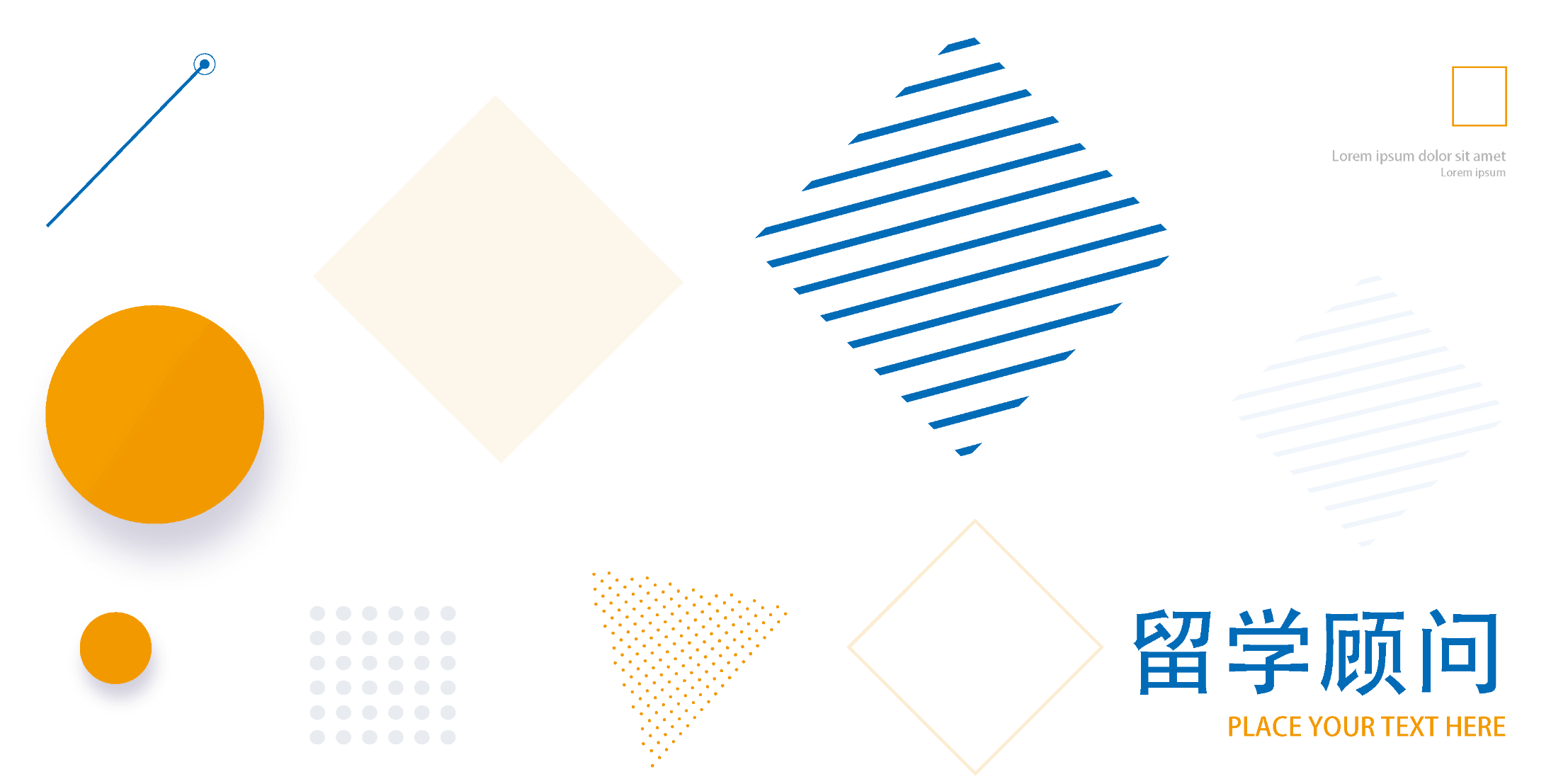 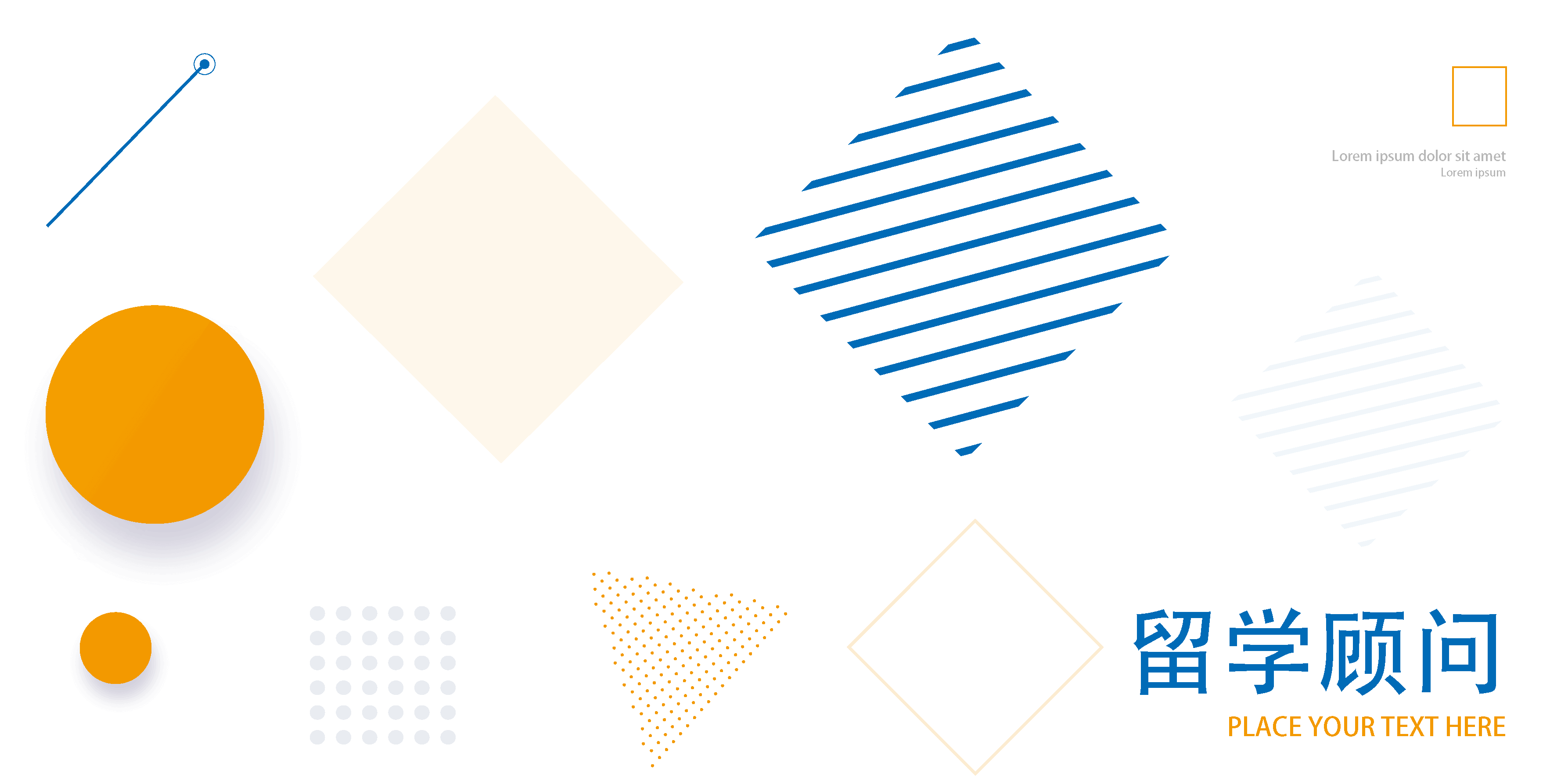 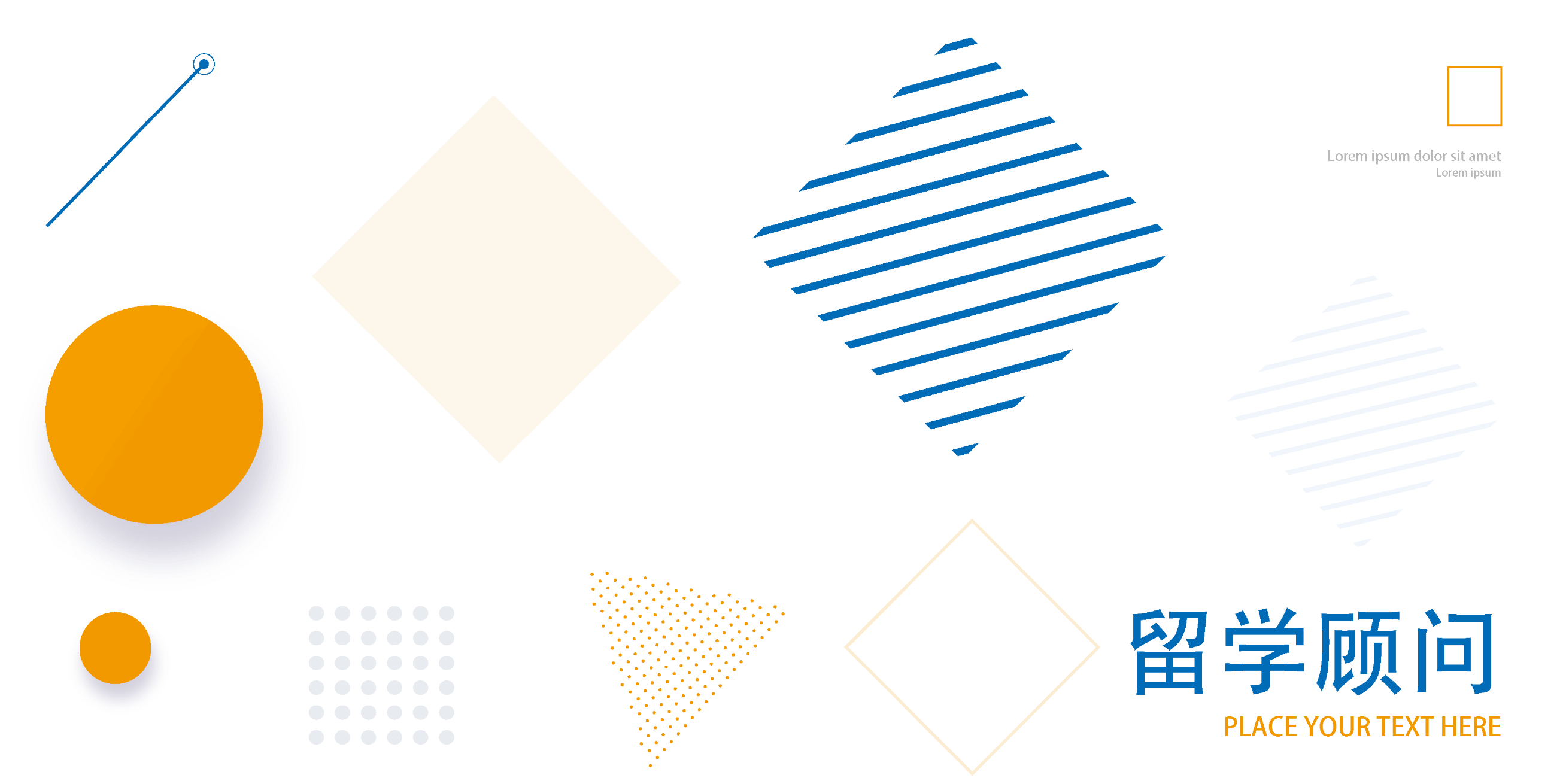 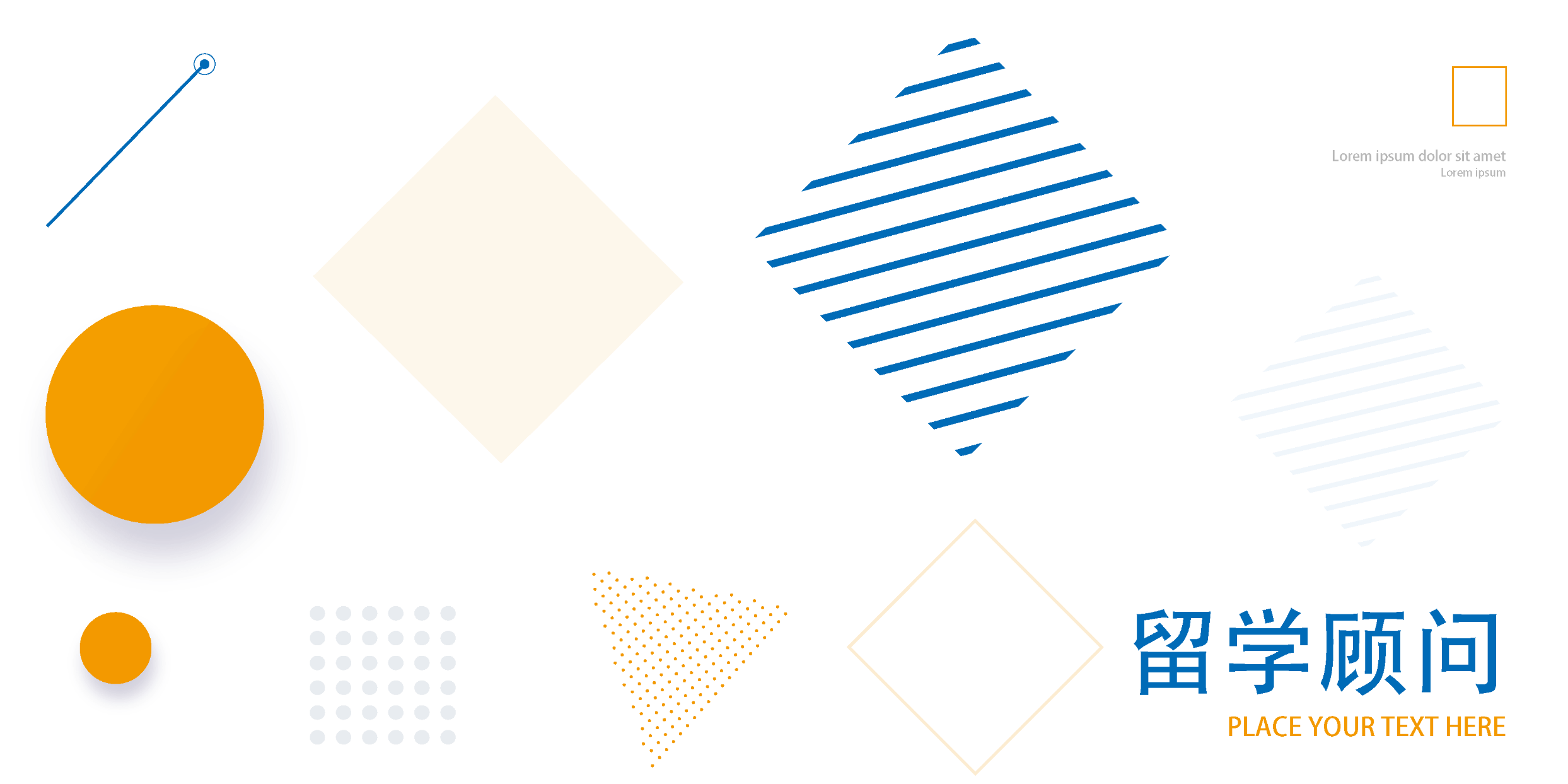 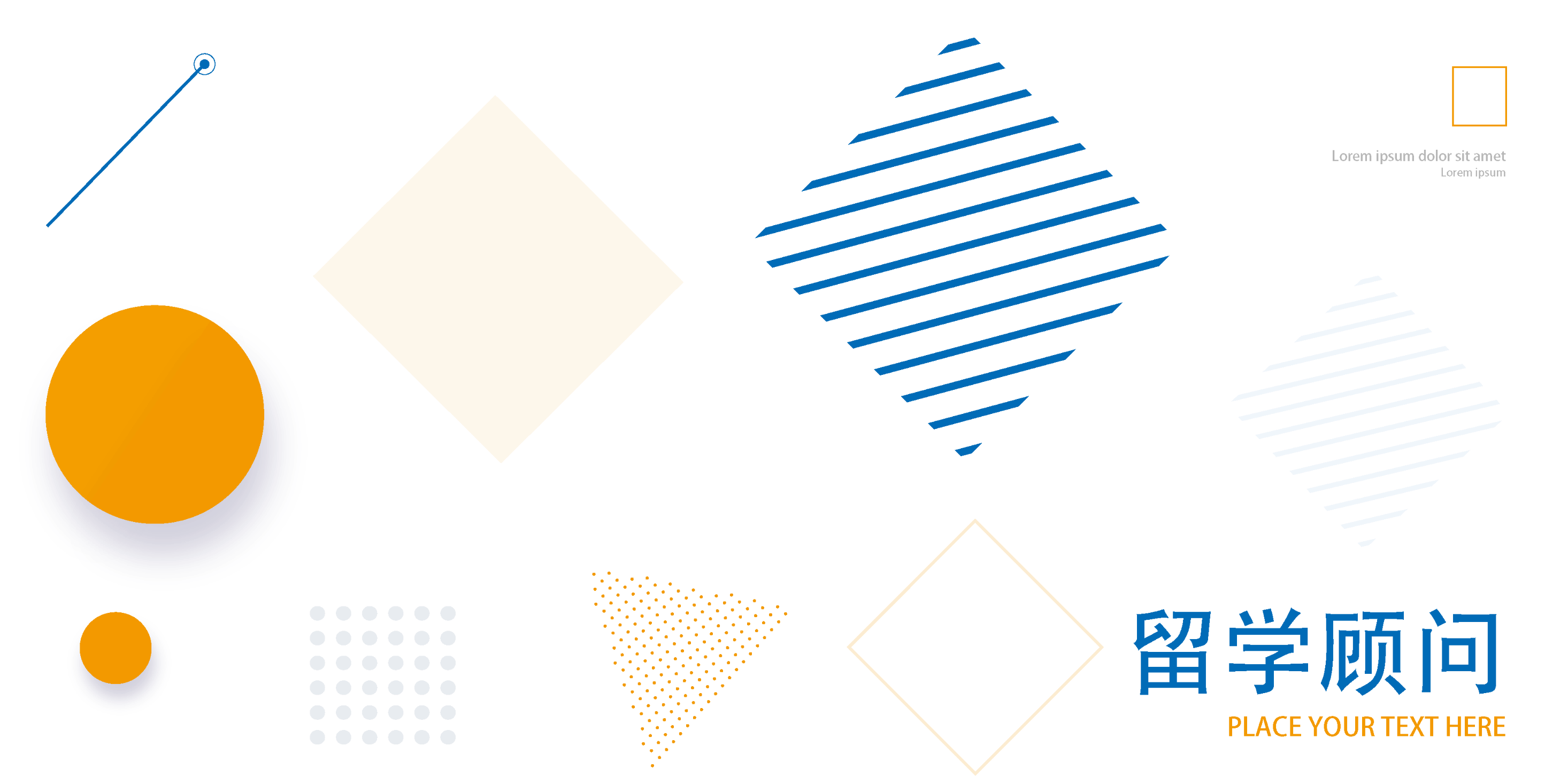 A Recurrent BERT-based Model
for
Question Generation
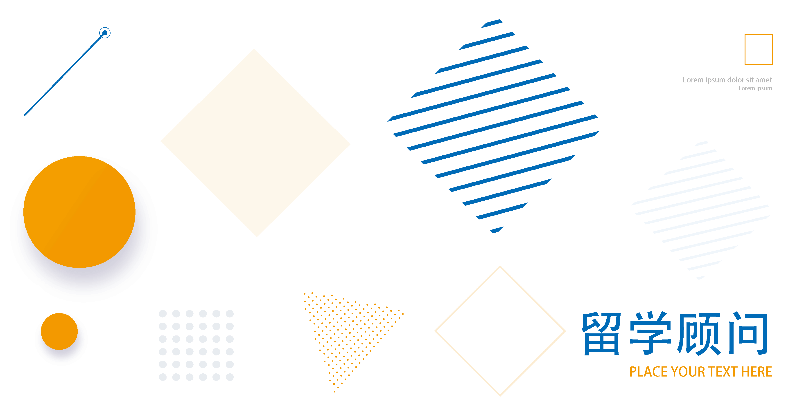 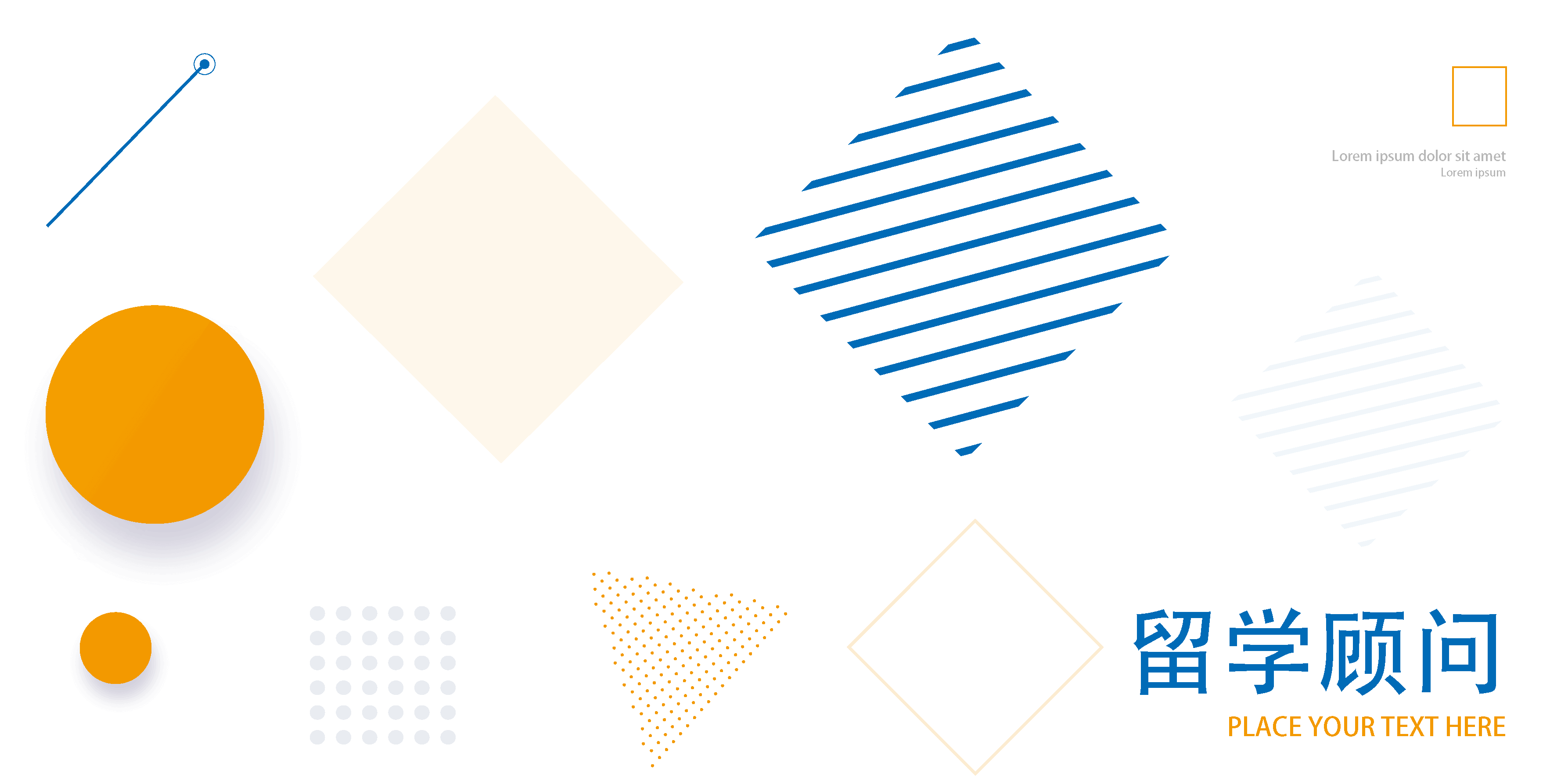 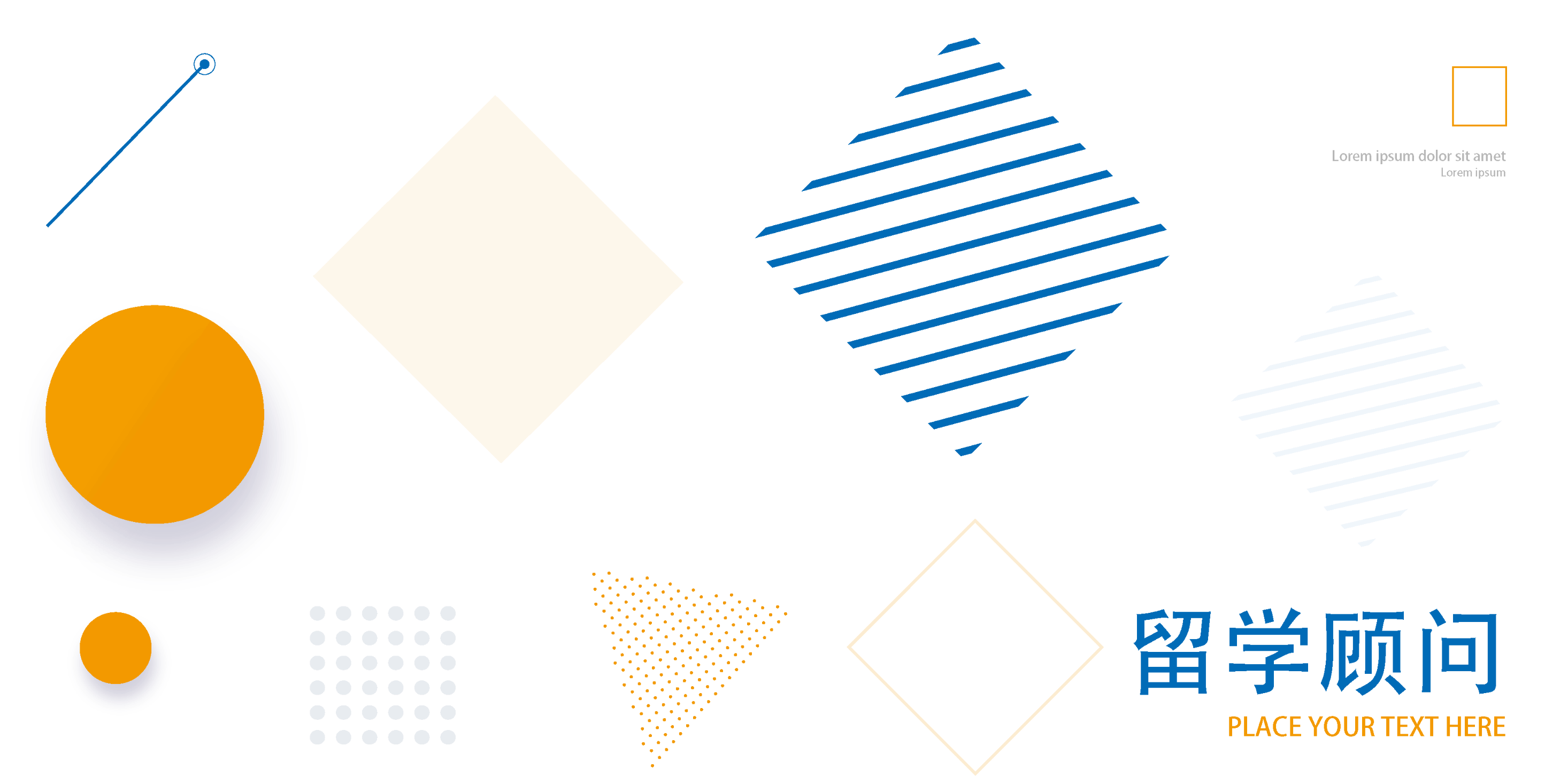 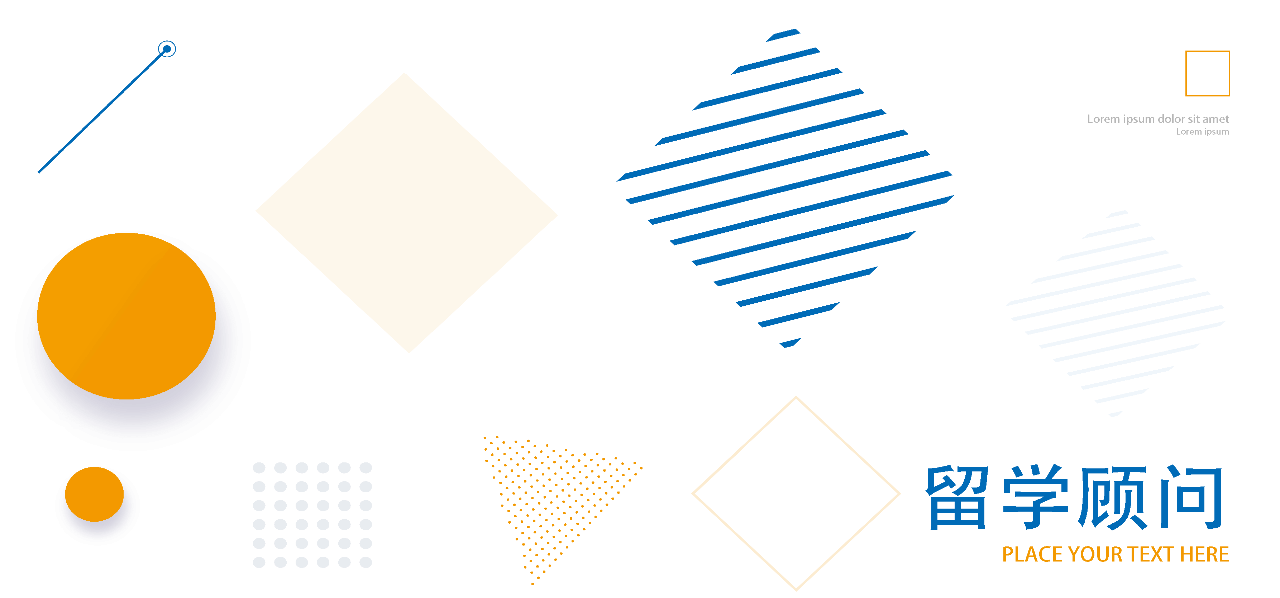 Source : ACL 2019
Speaker : Ya-Fang, Hsiao
Advisor : Jia-Ling, Koh
Date : 2020/03/09
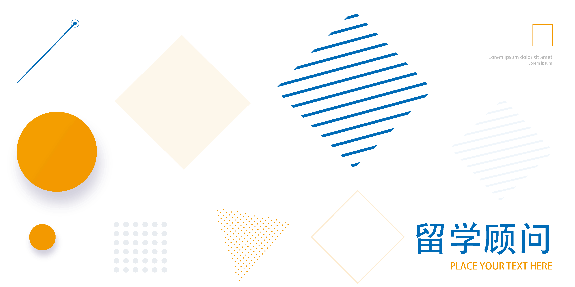 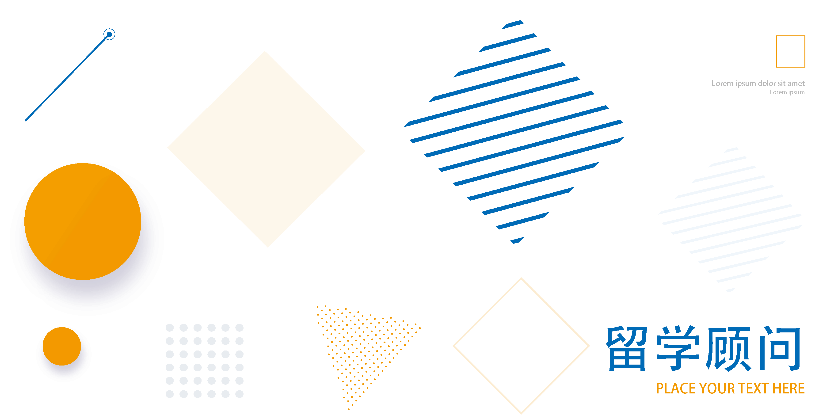 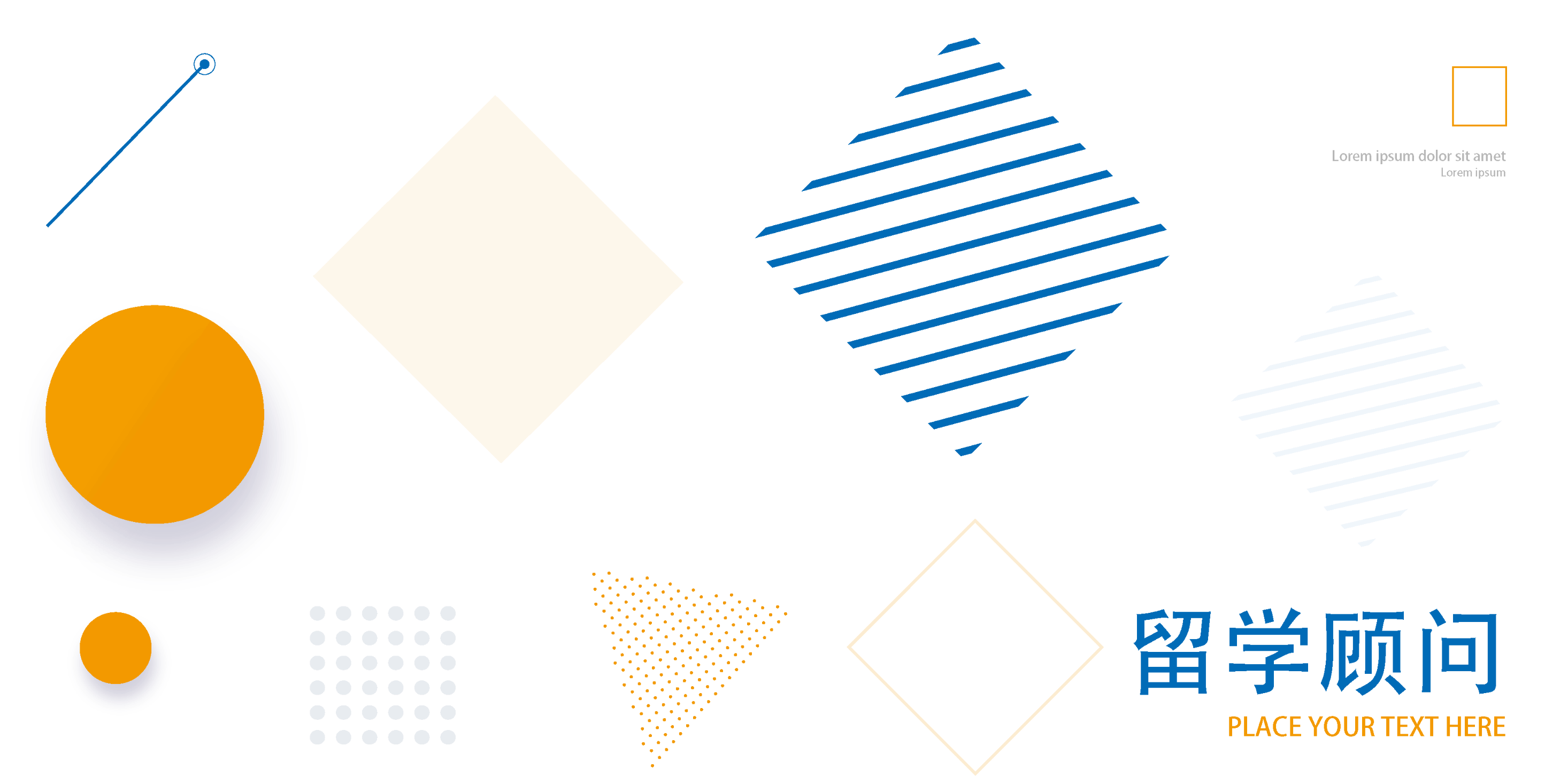 CONTENTS
01.
Introduction
03.
Model
02.
Related Work
04.
05.
Experiment
Conclusion
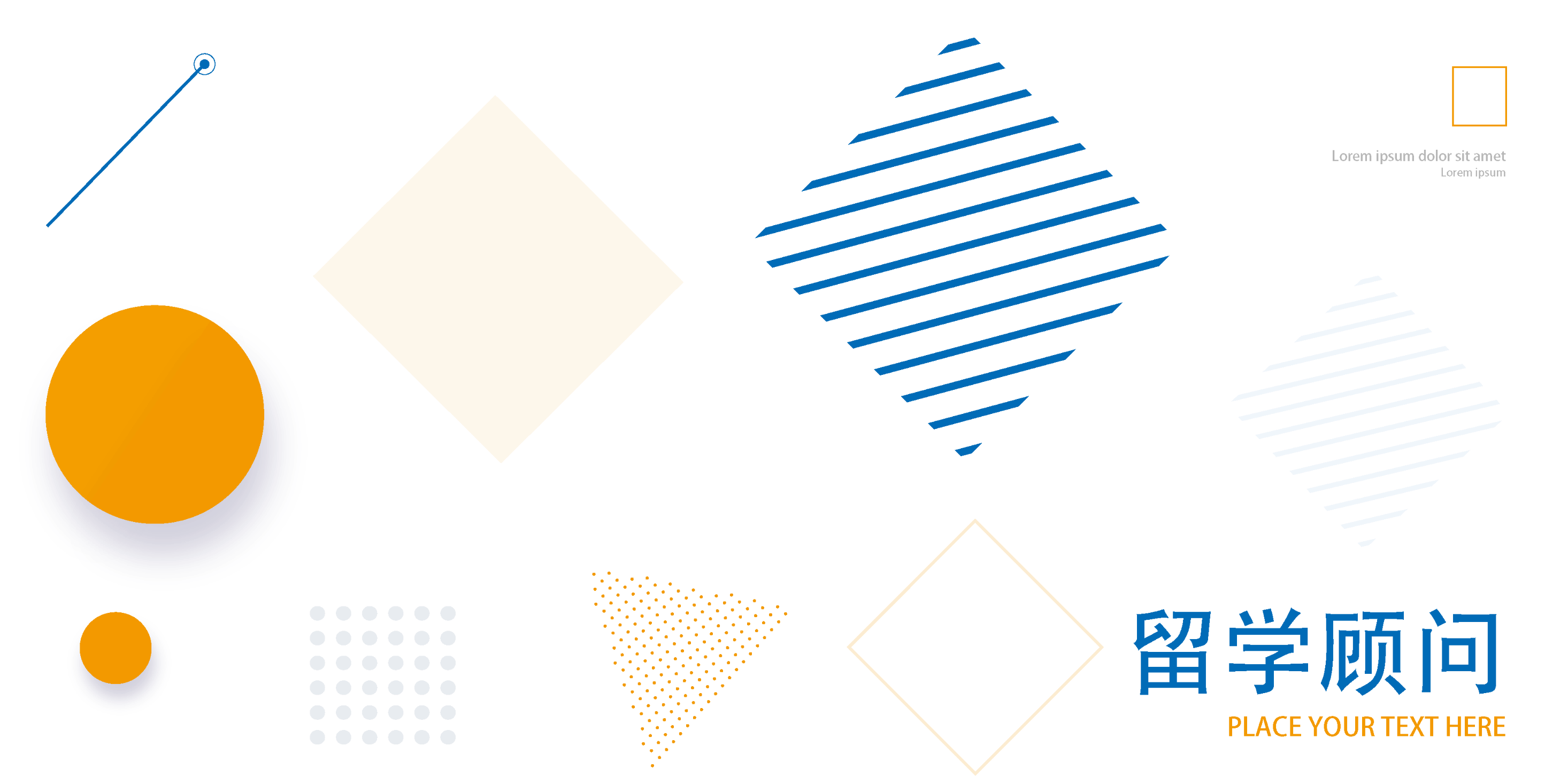 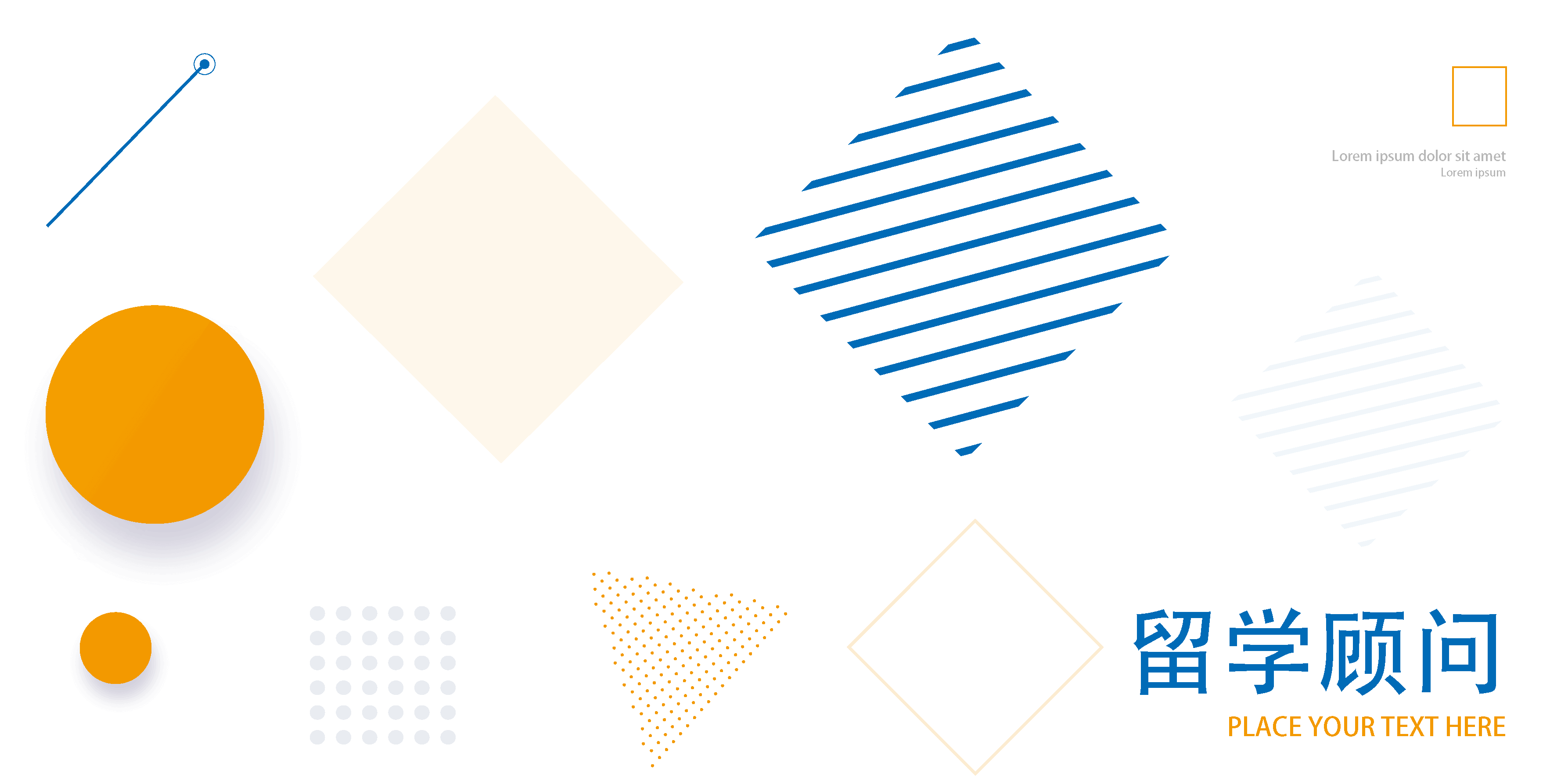 01
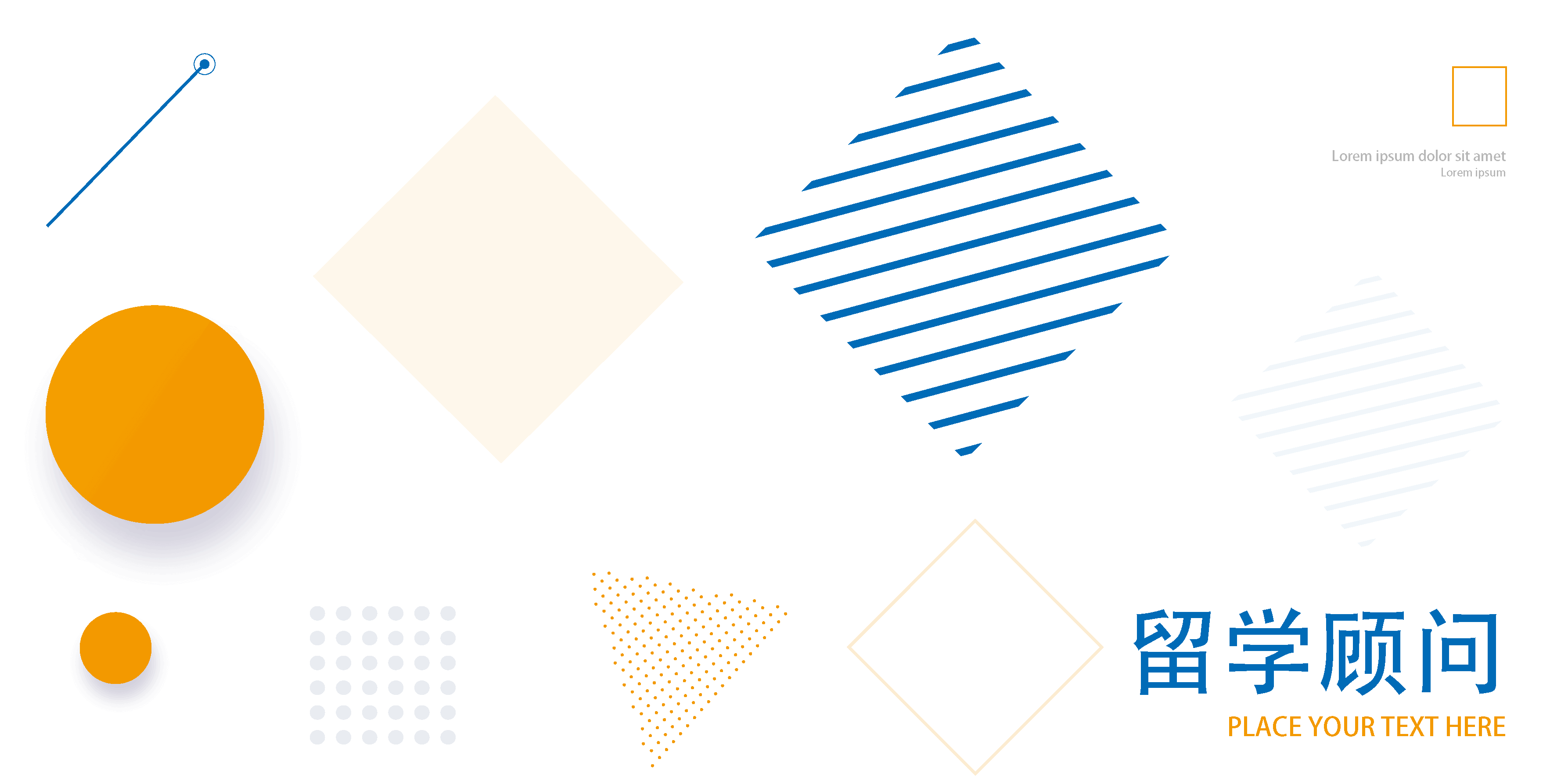 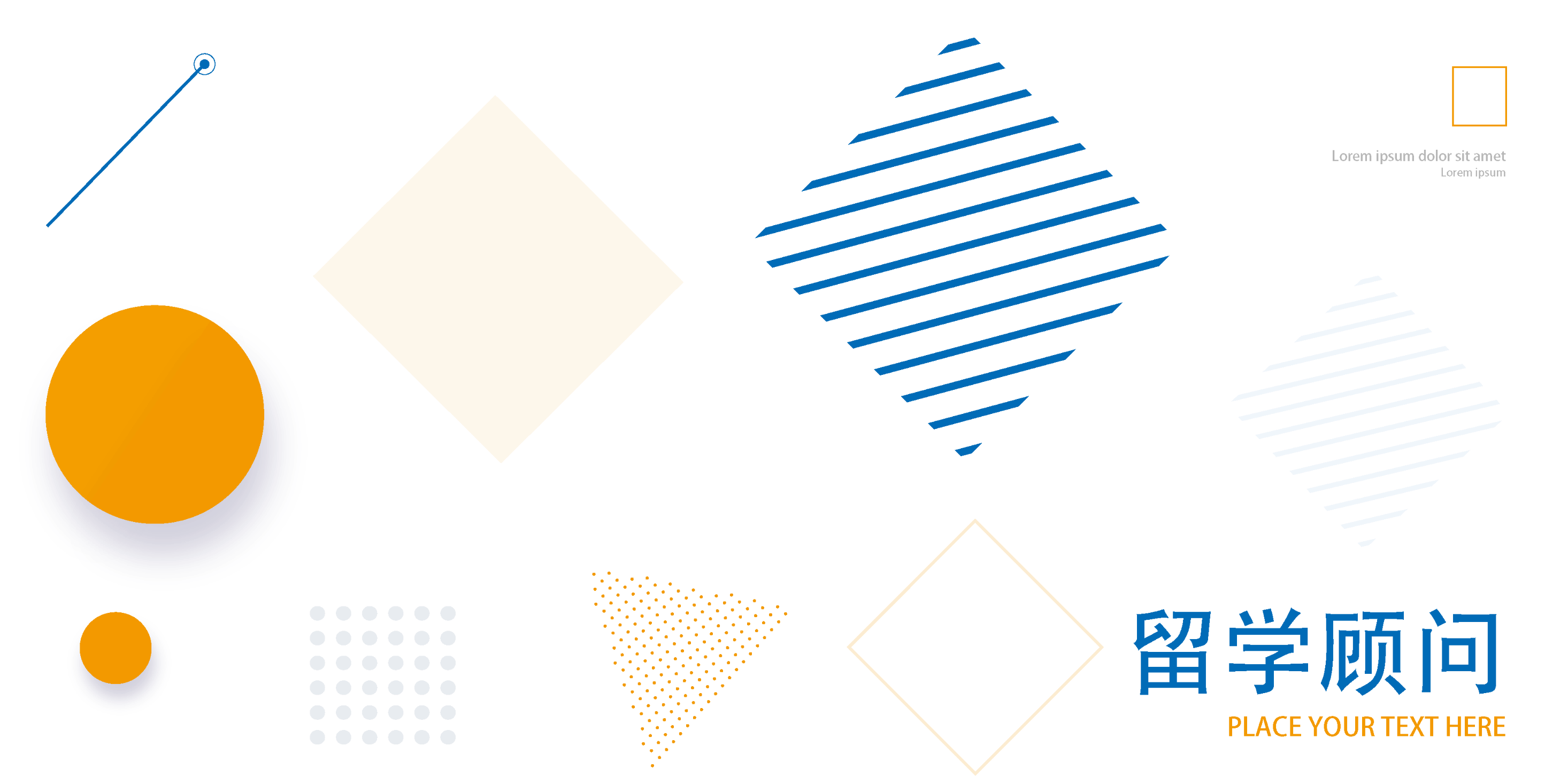 Introduction
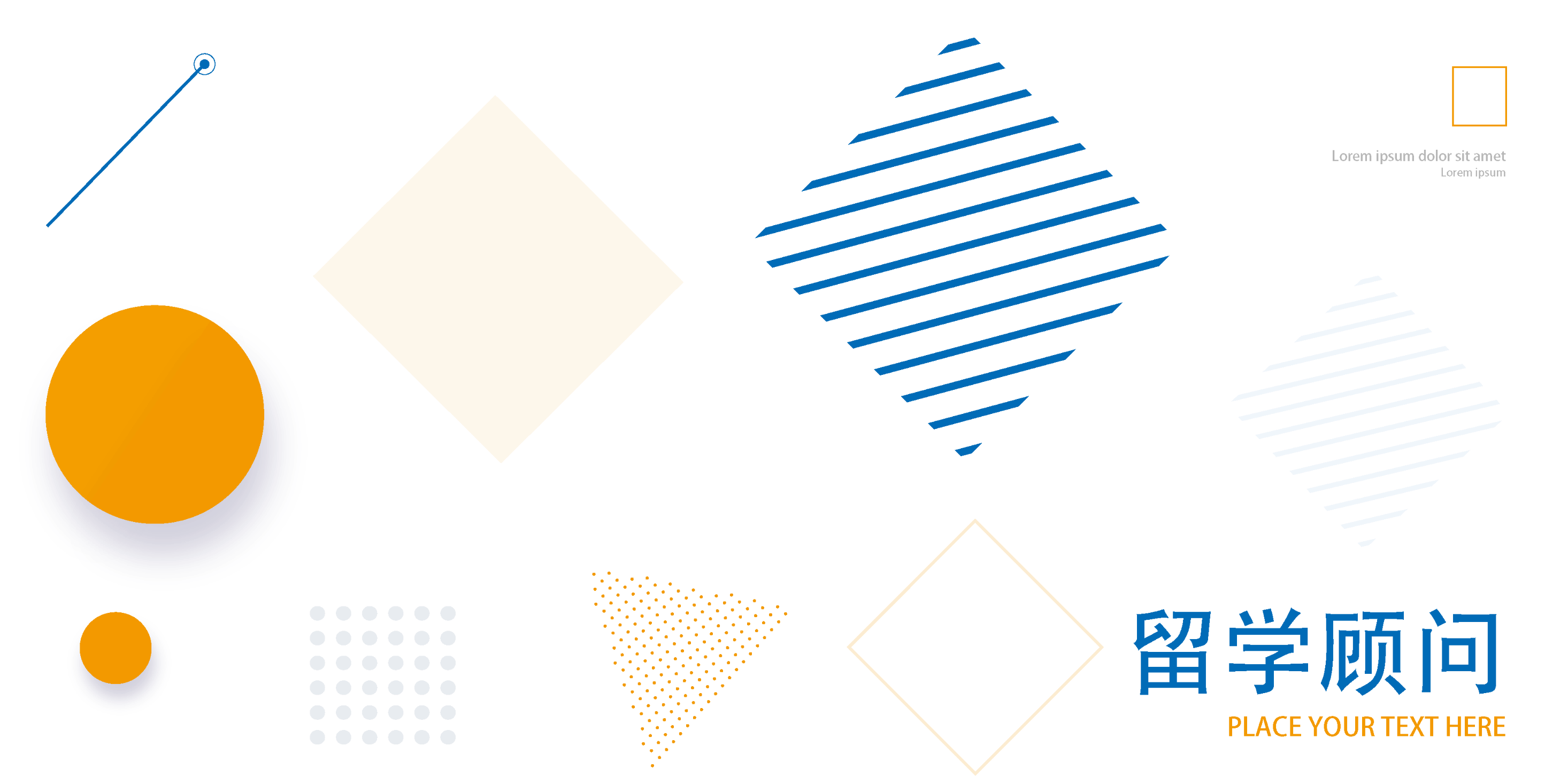 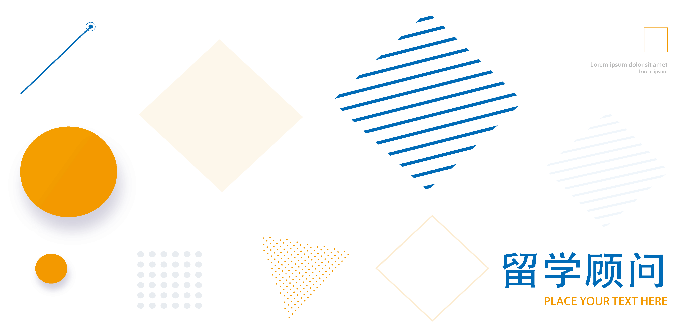 BERT
BERT-based Model
for
Question Generation
Pre-trained Language Model
Question Generation
Generates a question corresponding to a context text
02
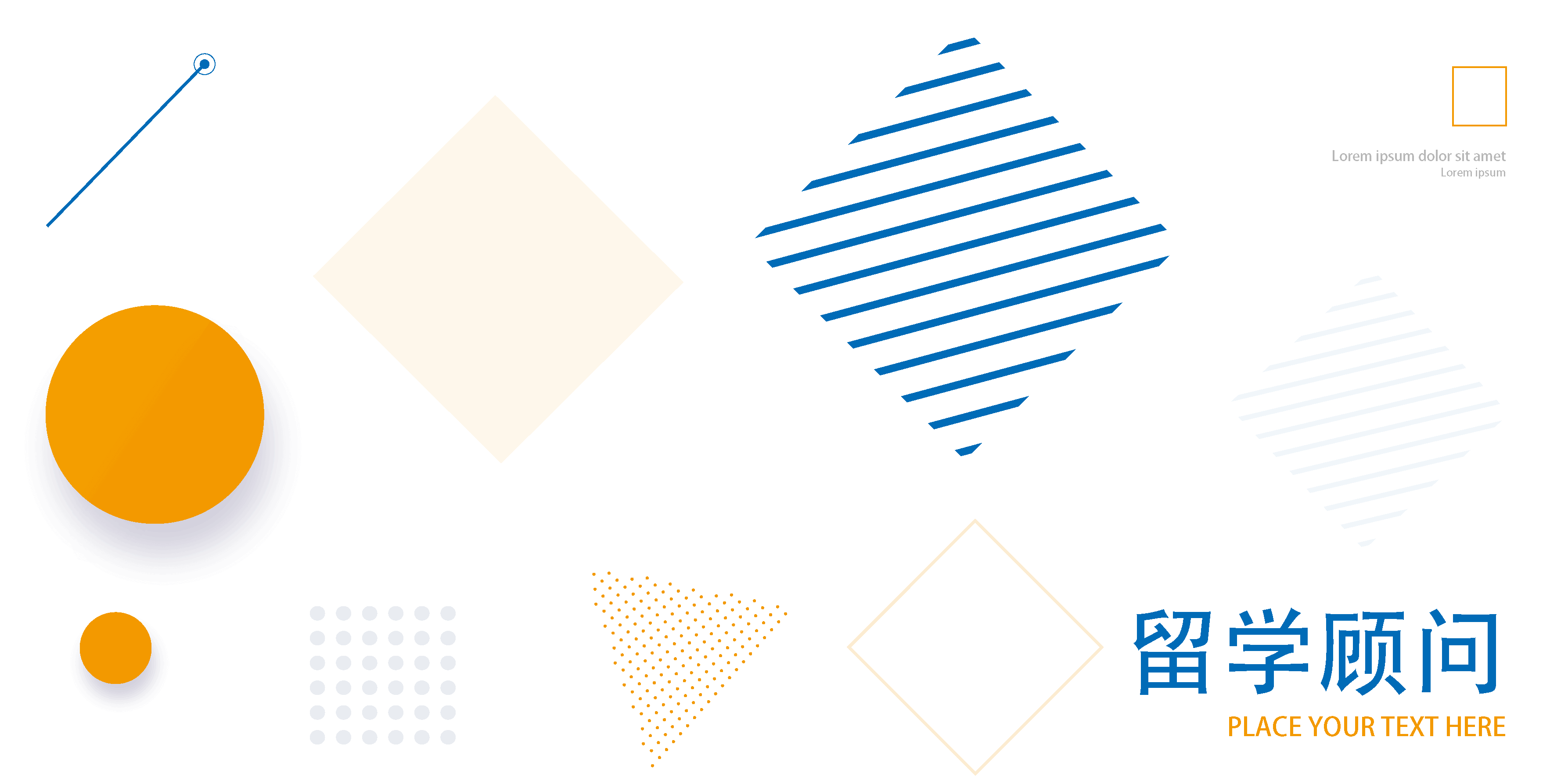 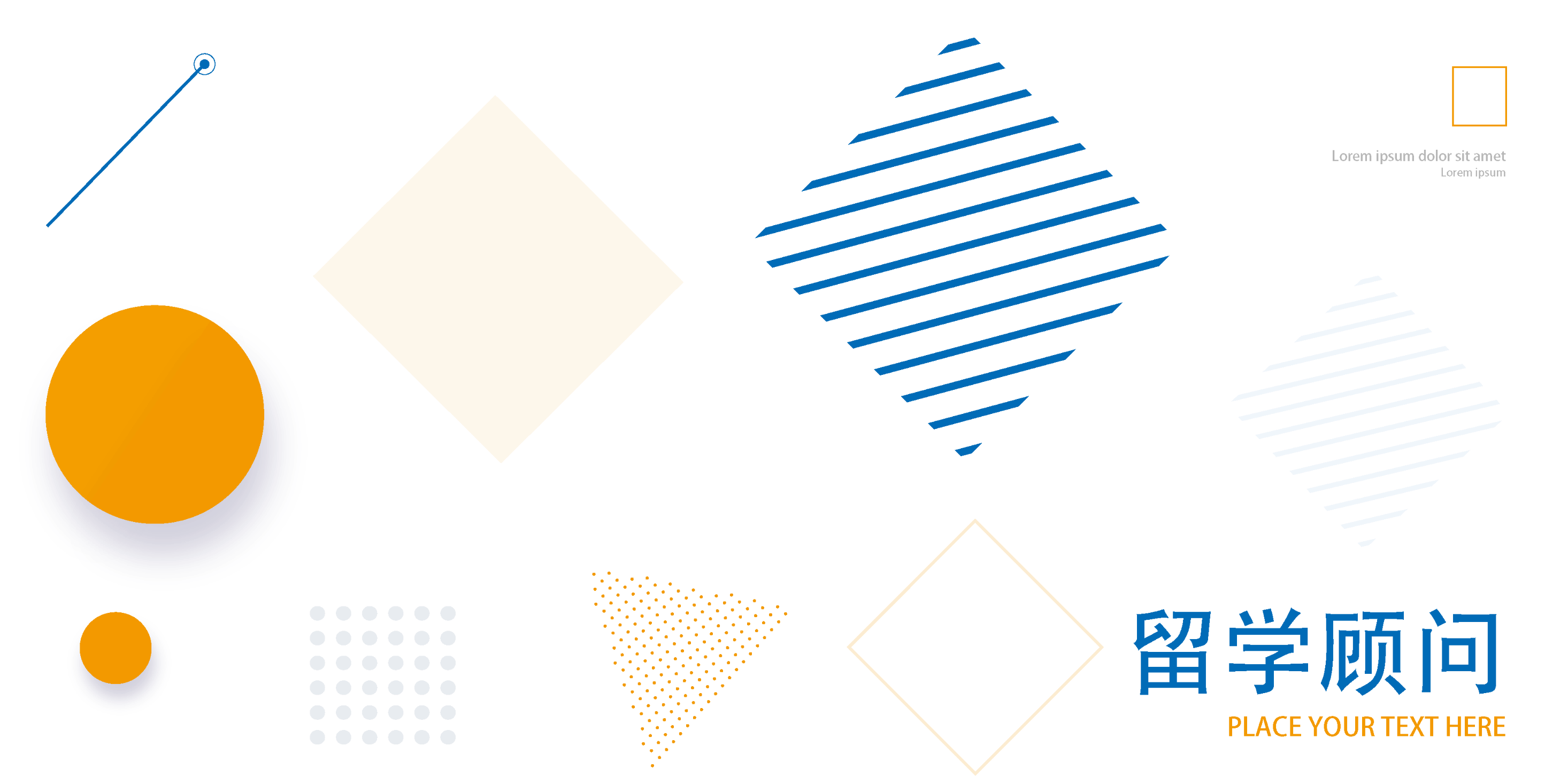 Related Work
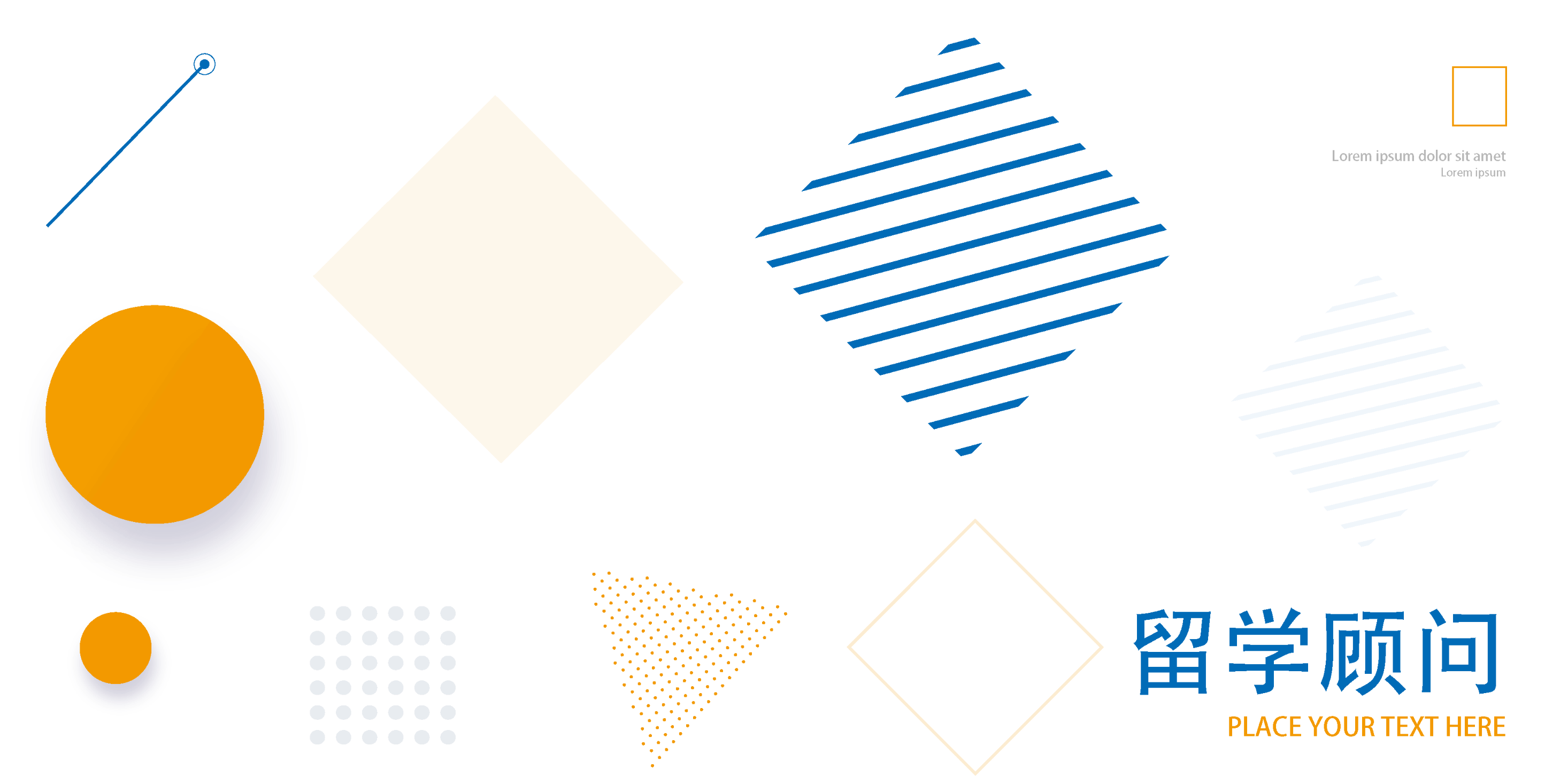 《Attention is all you need》
   	Vaswani et al. (NIPS2017)
Transformers
Bidirectional Encoder Representations from Transformers
Sequence2sequence
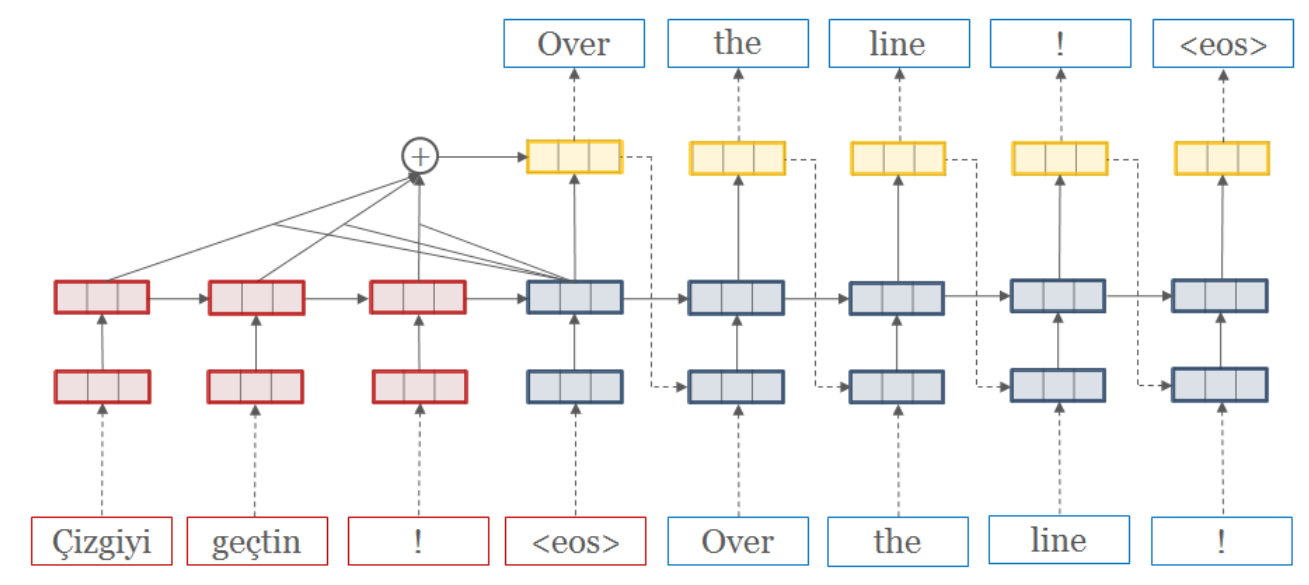 Encoder
Decoder
RNN : hard to  parallel
[Speaker Notes: BERT Transformers 出自《Attention is all you need》Vaswani et al. (NIPS2017)

2015年，Bahdanau等人在論文《Neural Machine Translation by Jointly Learning to Align and Translate》中，將attention機制首次應用在nlp領域，其採用Seq2Seq+Attention模型來進行機器翻譯，並且得到了效果的提升。]
《Attention is all you need》
   	Vaswani et al. (NIPS2017)
Transformers
Sequence2sequence
Encoder-Decoder
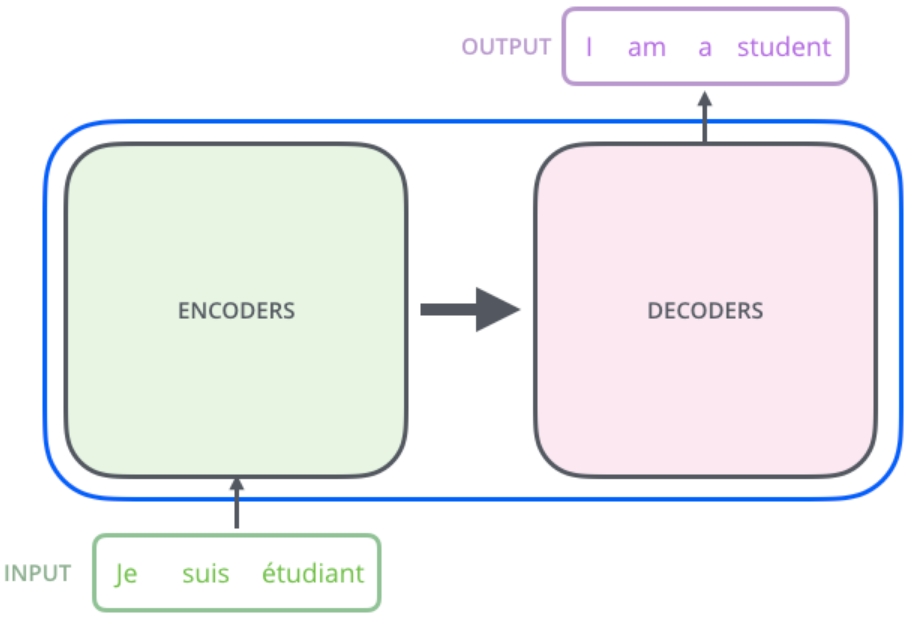 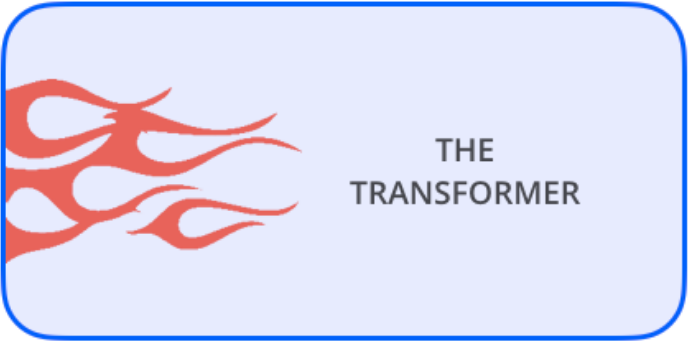 《Attention is all you need》
   	Vaswani et al. (NIPS2017)
Transformers
Encoder-Decoder *6
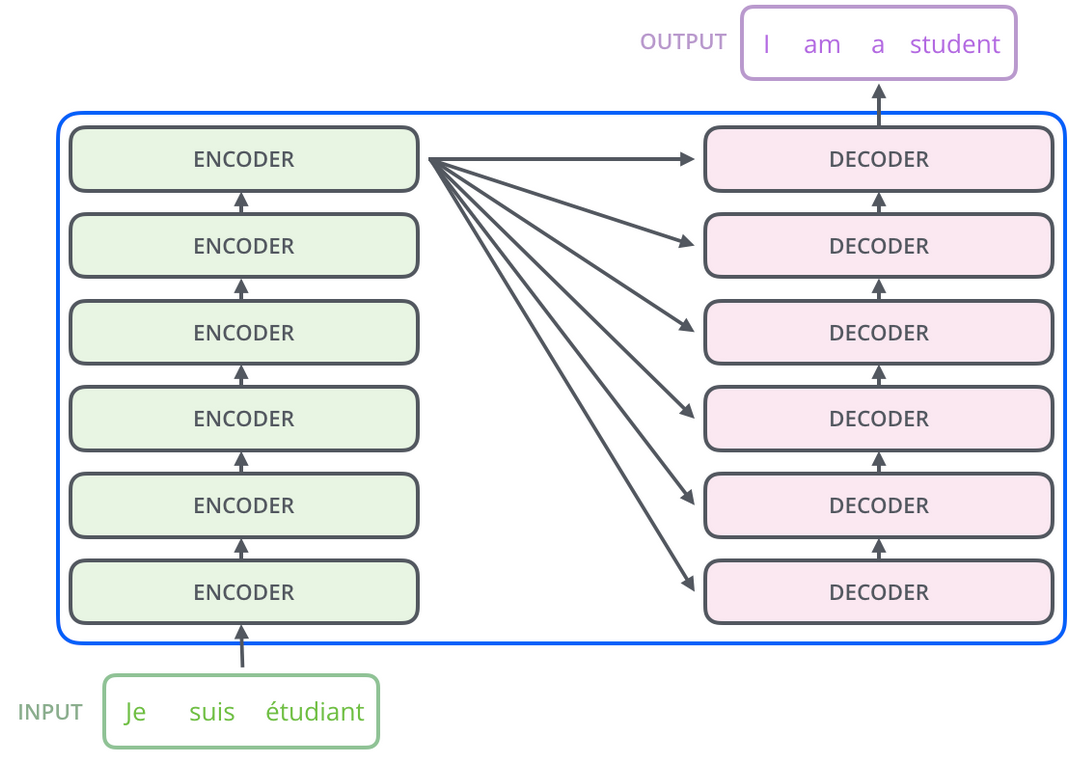 Self-attention layer 
	can be parallelly computed
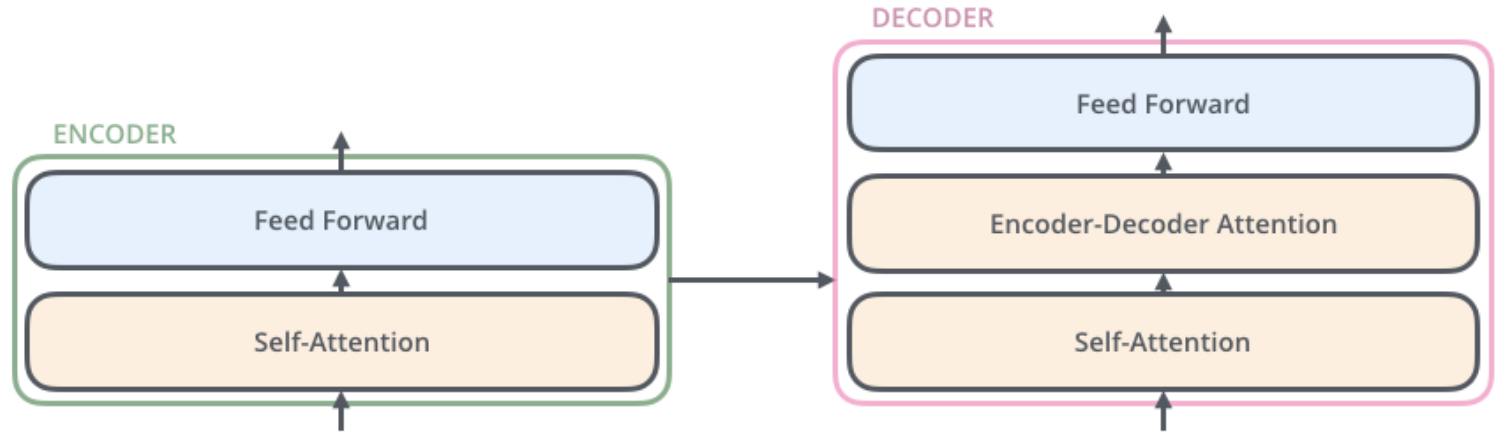 [Speaker Notes: Transformer由且僅由self-Attenion和Feed Forward Neural Network組成。一個基於Transformer的可訓練的神經網絡可以通過堆疊Transformer的形式進行搭建，作者的實驗是通過搭建編碼器和解碼器各6層，總共12層的Encoder-Decoder

Self-Attention：當前翻譯和已經翻譯的前文之間的關係；
Encoder-Decoder Attention：當前翻譯和編碼的特徵向量之間的關係。

全連接有兩層，第一層的激活函數是ReLU，第二層是一個線性激活函數

採用了Transformer Encoder，每個時刻的Attention計算都能夠得到全部時刻的輸入。]
《Attention is all you need》
   	Vaswani et al. (NIPS2017)
Transformers
Self-Attention
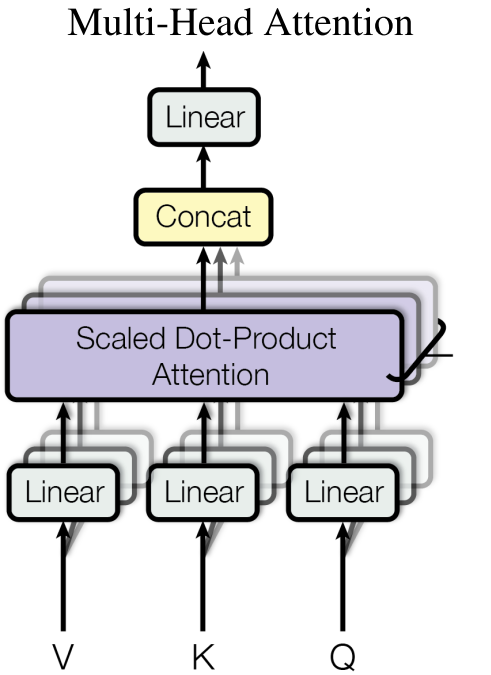 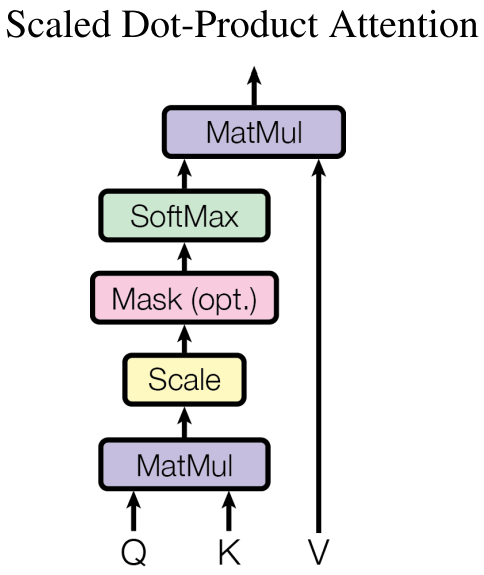 query (to match others)
key (to be matched)
information to be extracted
《Attention is all you need》
   	Vaswani et al. (NIPS2017)
Transformers
Self-Attention
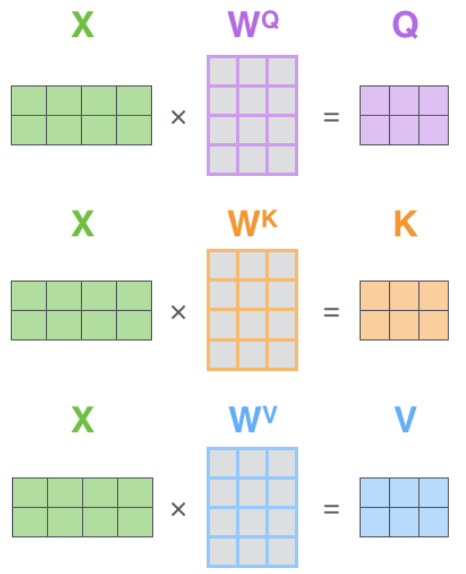 query (to match others)
key (to be matched)
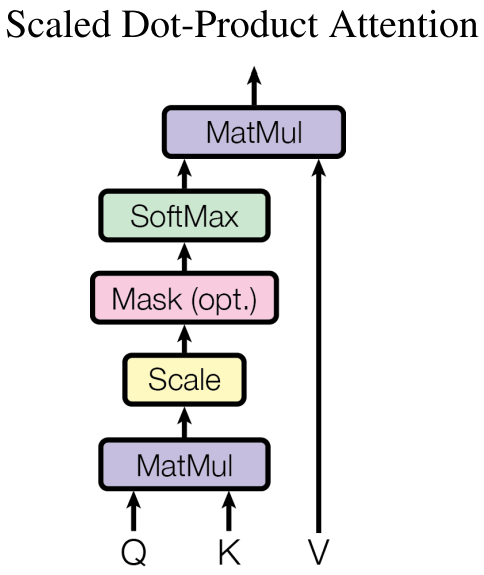 information to be extracted
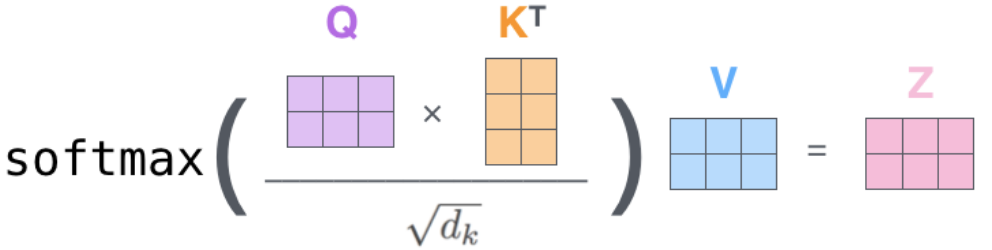 《Attention is all you need》
   	Vaswani et al. (NIPS2017)
Transformers
Multi-Head Attention
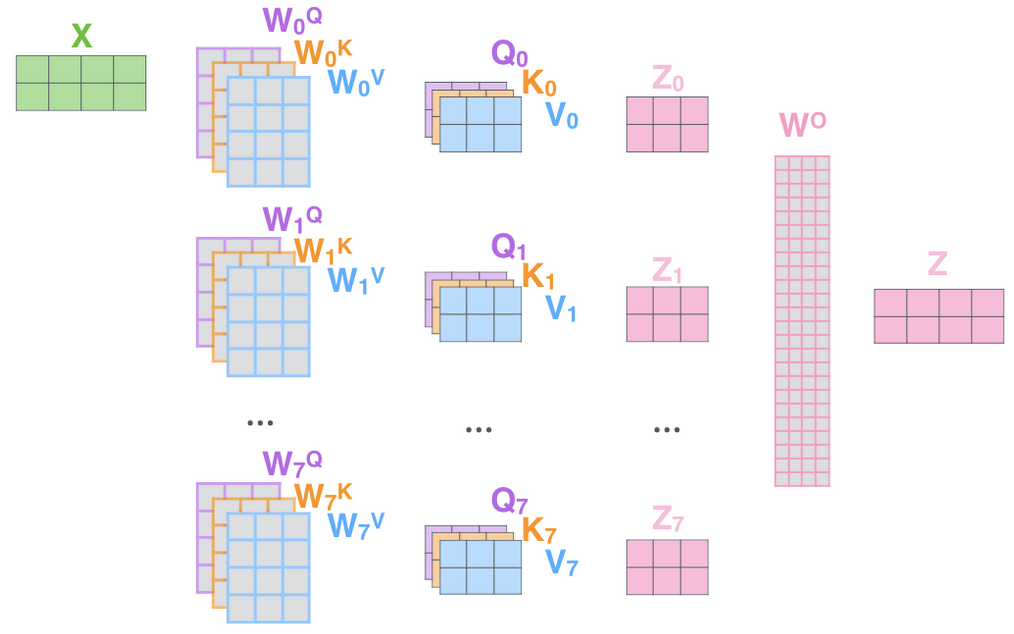 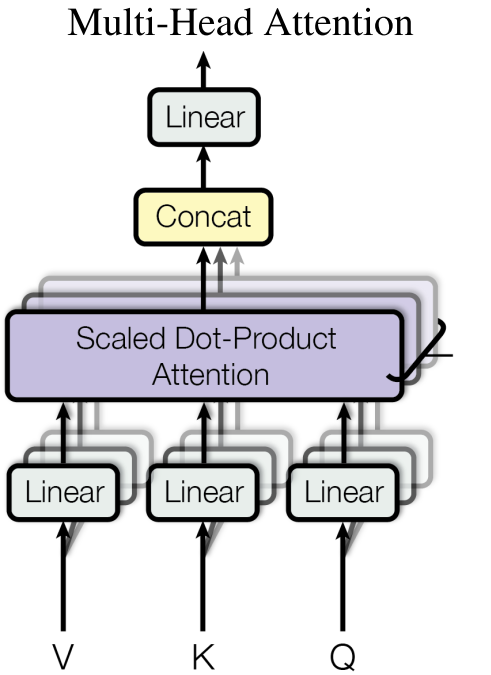 [Speaker Notes: Multi-Head Attention相当于 个不同的self-attention的集成，獲取不同子空間的語義]
《Attention is all you need》
   	Vaswani et al. (NIPS2017)
Transformers
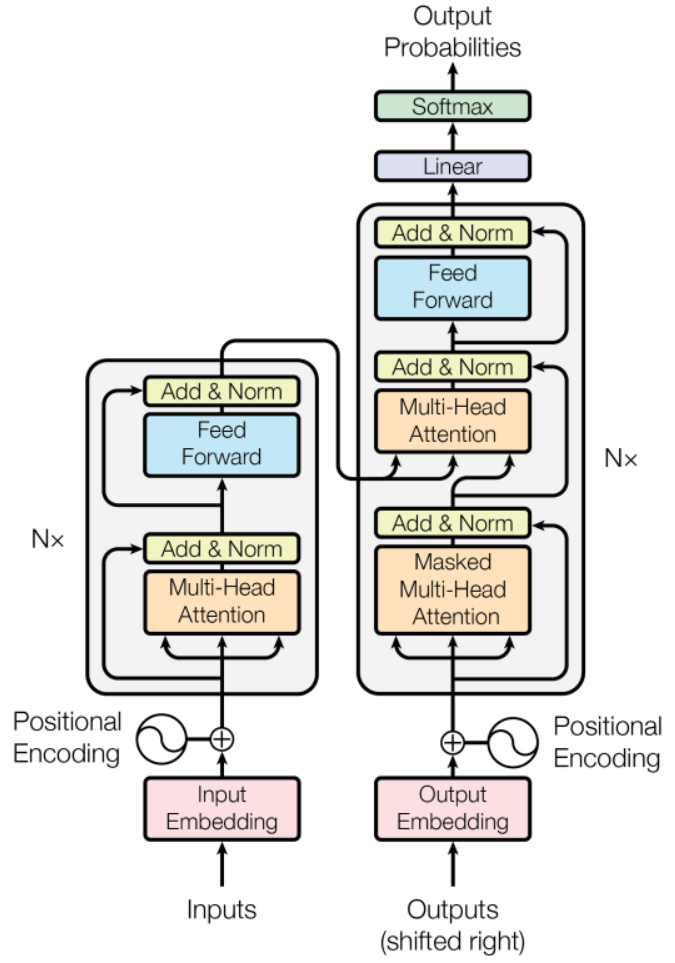 [Speaker Notes: 在解碼器中，Transformer block比編碼器中多了個encoder-cecoder attention。在encoder-decoder attention中， Q來之與解碼器的上一個輸出， K和V則來自於與編碼器的輸出。
Self-Attention：當前翻譯和已經翻譯的前文之間的關係；
由於在機器翻譯中，解碼過程是一個順序操作的過程，也就是當解碼第t個特徵向量時，我們只能看到第t-1及其之前的解碼結果，論文中把這種情況下的multi-head attention叫做masked multi-head attention。
Encoder-Decoder Attention：當前翻譯和編碼的特徵向量之間的關係。

截止目前為止，我們介紹的Transformer模型並沒有捕捉順序序列的能力，為了解決這個問題，論文中在編碼詞向量時引入了位置編碼（Position Embedding）的特徵。具體地說，位置編碼會在詞向量中加入了單詞的位置信息，這樣Transformer就能區分不同位置的單詞了。那麼怎麼編碼這個位置信息呢？常見的模式有：a. 根據數據學習；b. 自己設計編碼規則。在這裡作者採用了第二種方式。除了單詞的絕對位置，單詞的相對位置也非常重要。表明位置p+k的位置向量可以表示為位置p的特徵向量的線性變化]
Bidirectional Encoder Representations 
from Transformers
BERT
BERTBASE
(L=12, H=768, A=12, Parameters=110M)
BERTLARGE
(L=24, H=1024, A=16, Parameters=340M)
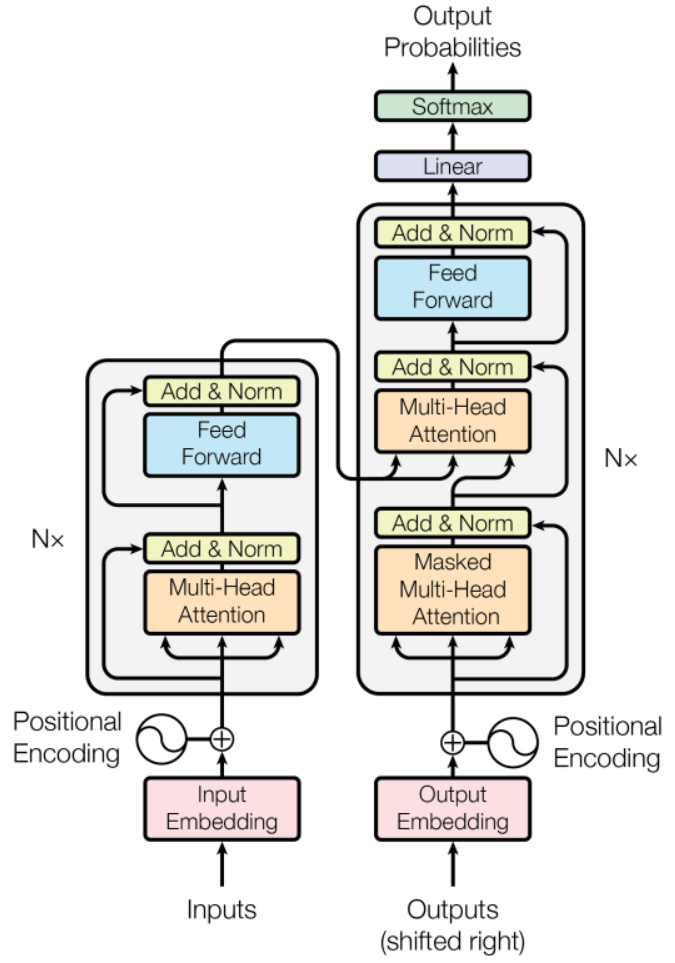 4H
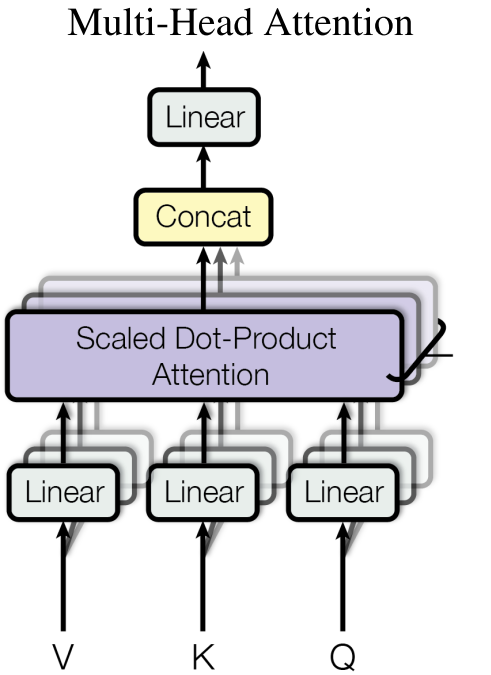 L
A
[Speaker Notes: BERT Transformers 出自《Attention is all you need》Vaswani et al. (NIPS2017)

採用了Transformer Encoder，每個時刻的Attention計算都能夠得到全部時刻的輸入。]
03
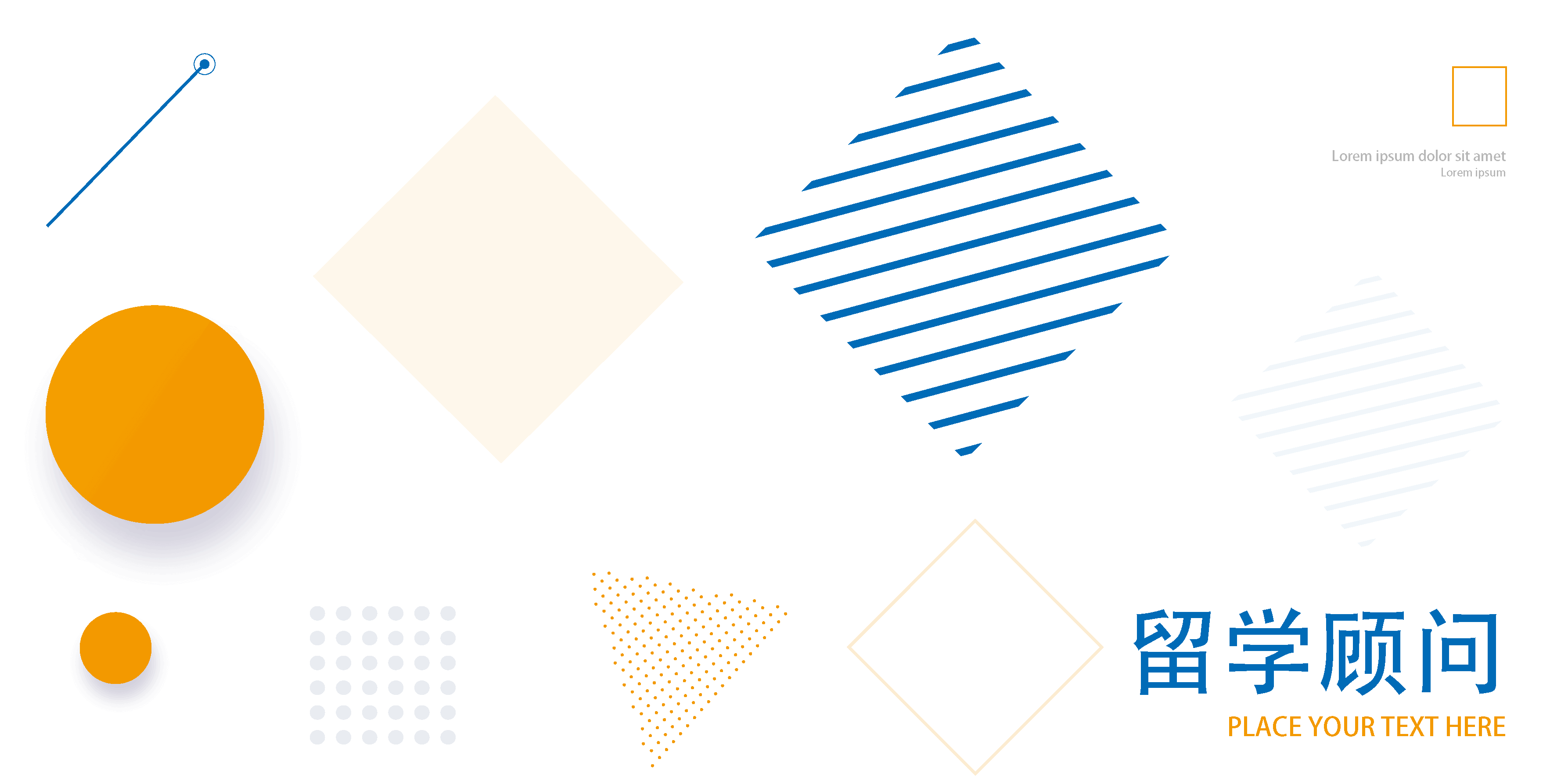 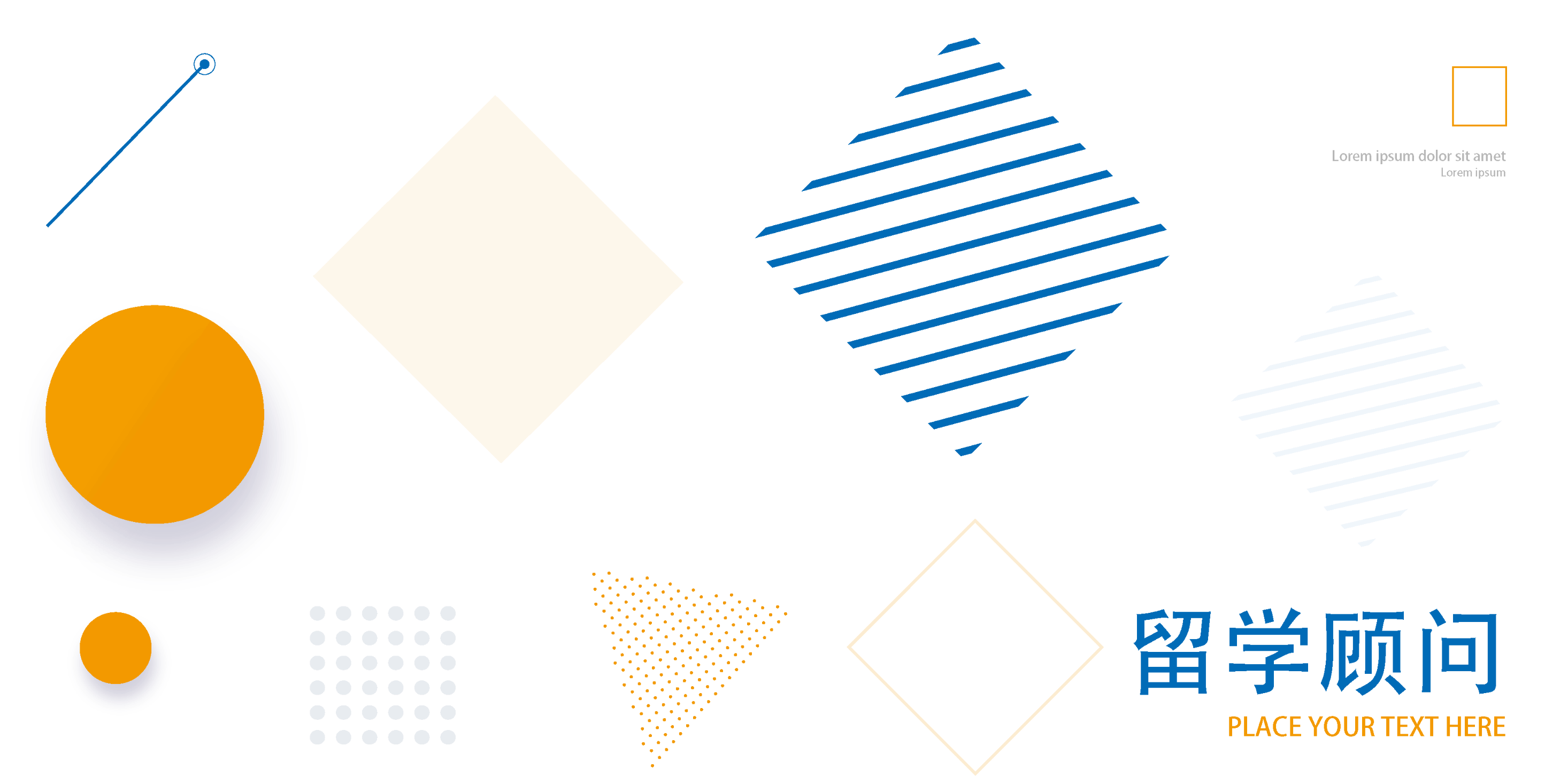 Model
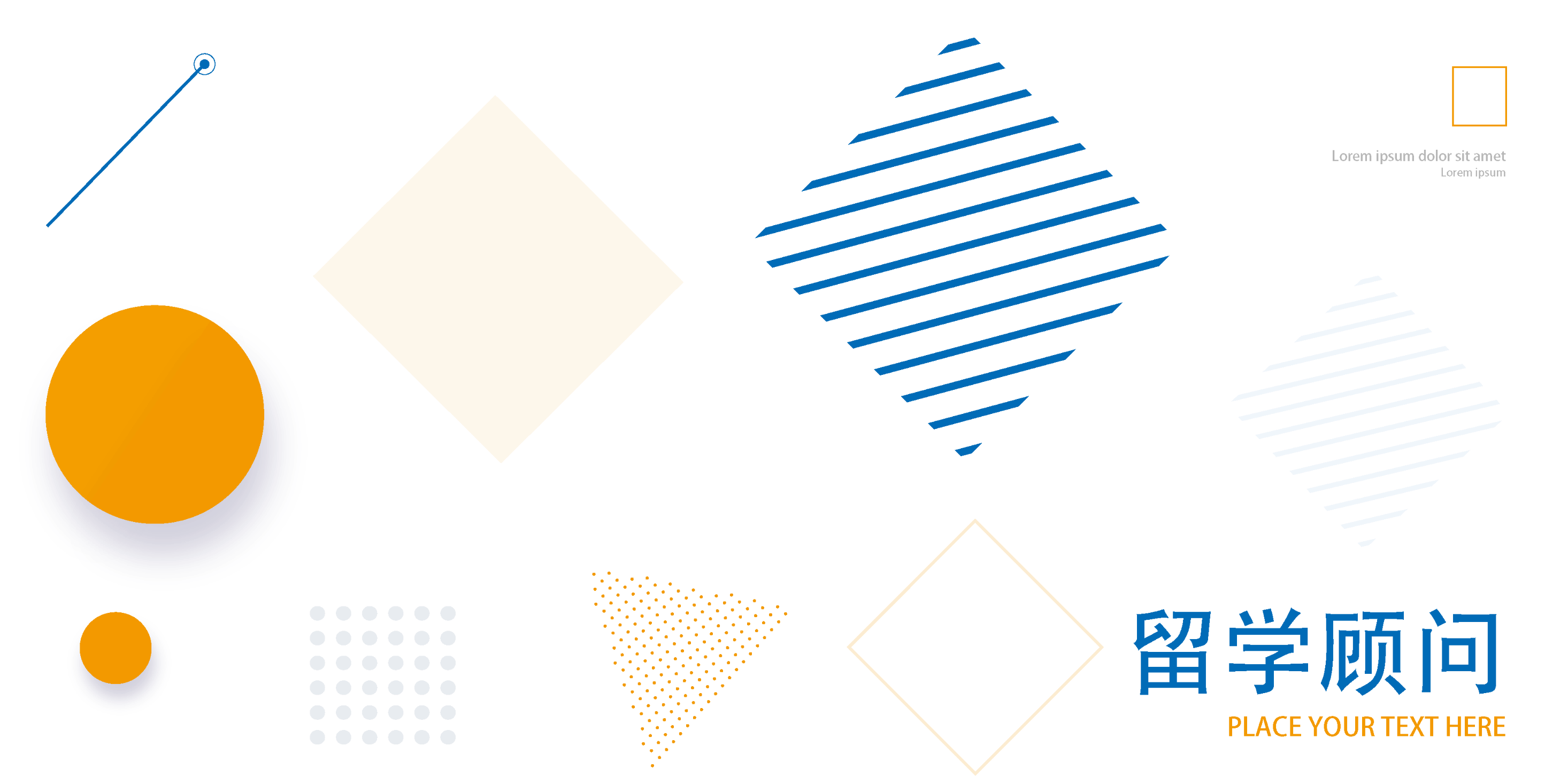 BERT
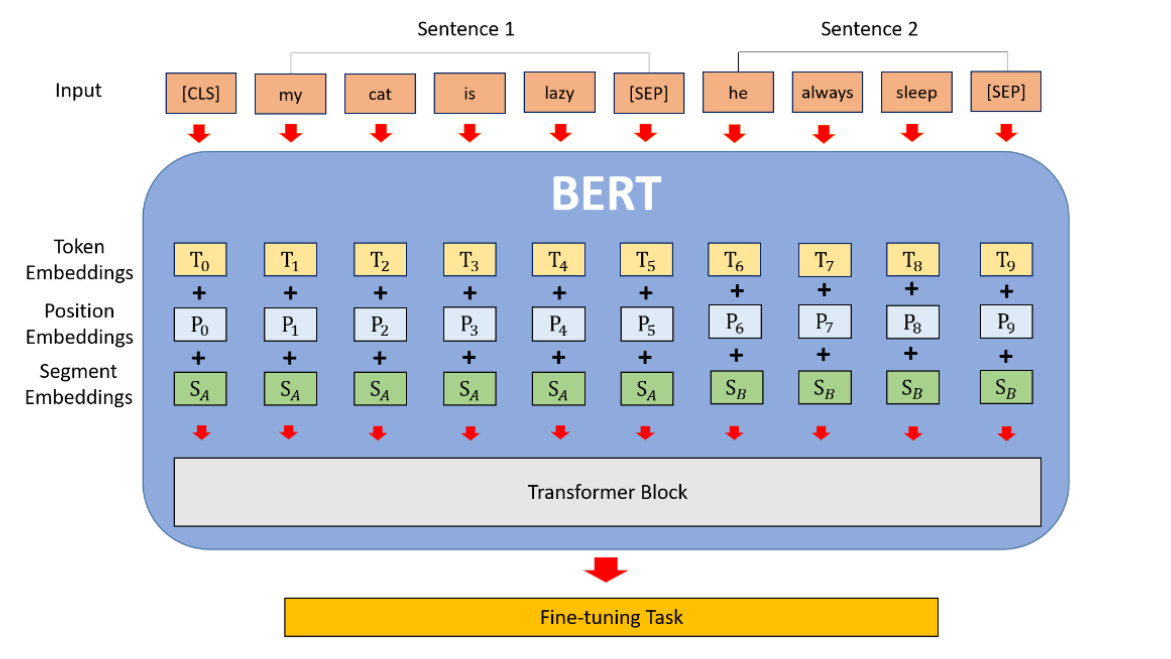 BERT
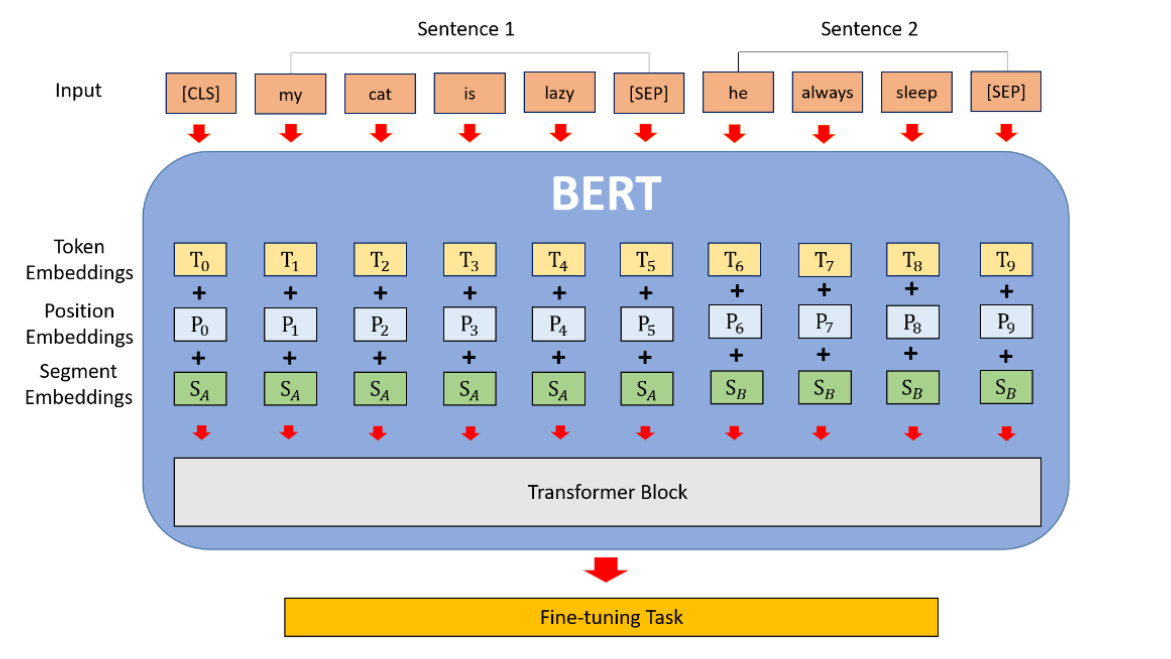 BERT-QG
BERT-SQG
BERT-HLSQG
BERT-QG
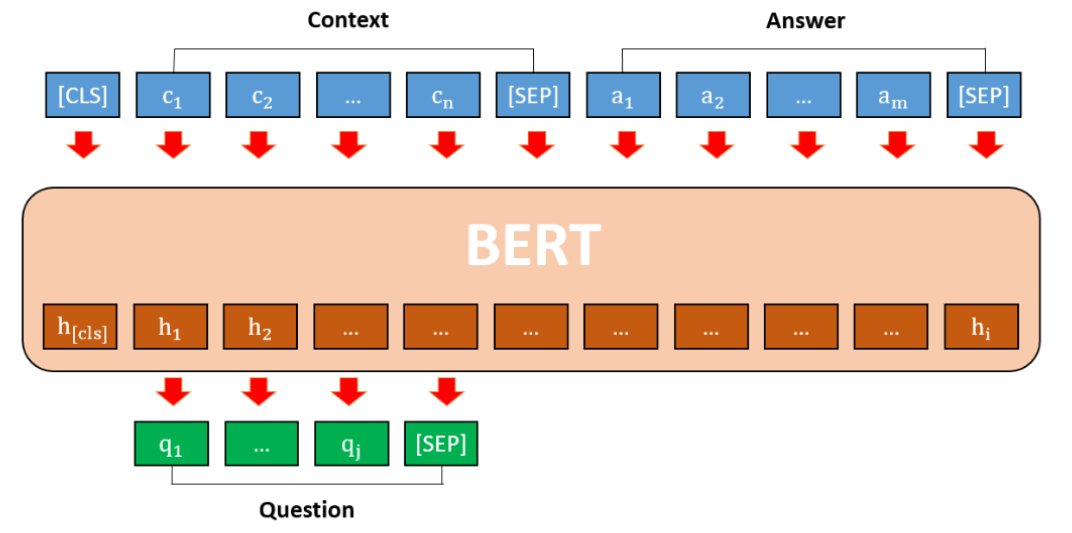 + dense layer
& softmax function
BERT-SQG
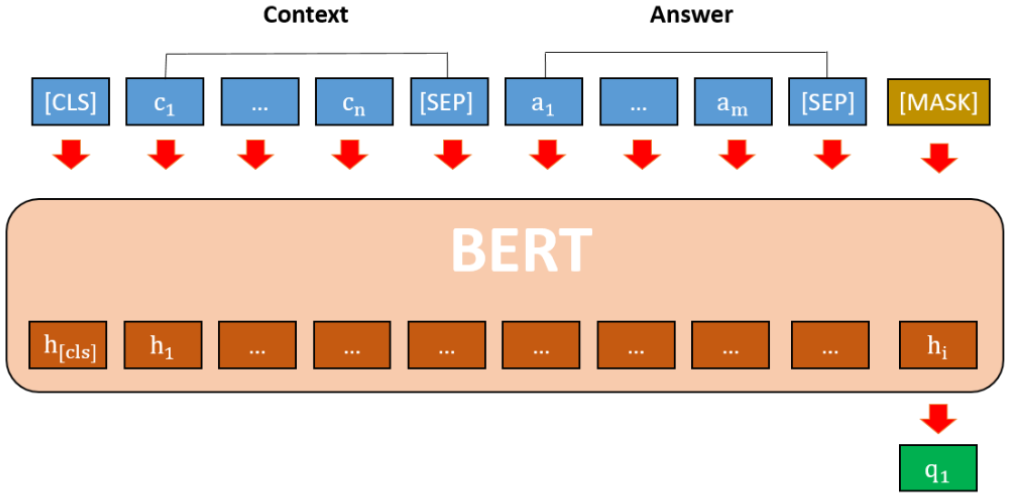 BERT-SQG
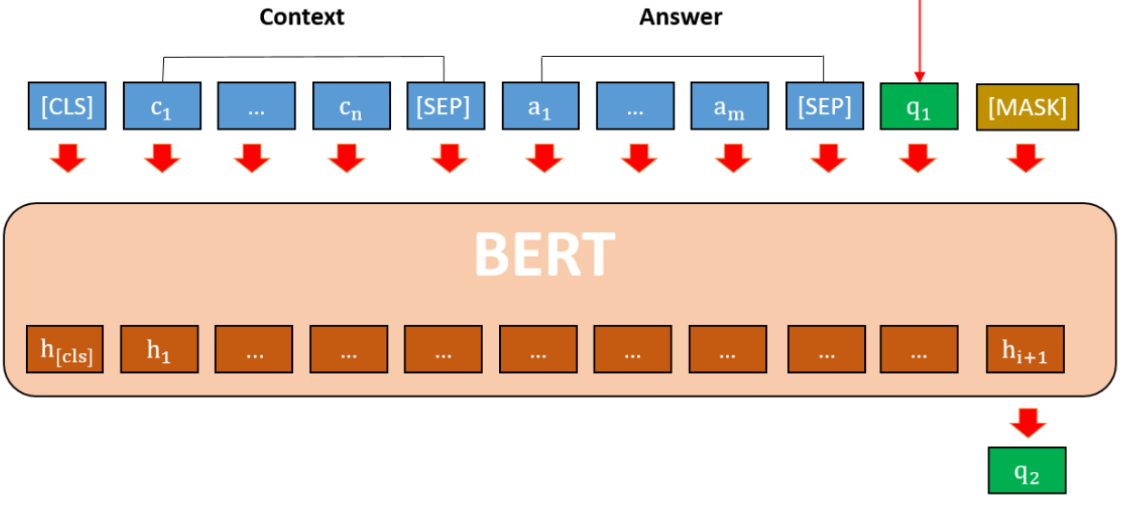 BERT-SQG
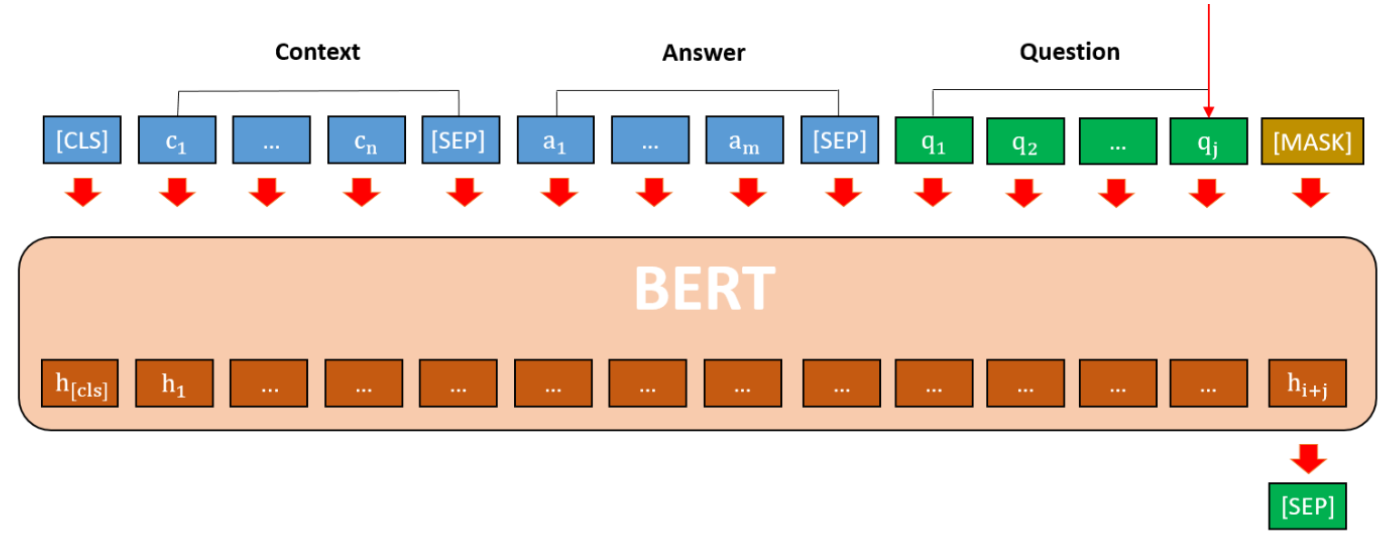 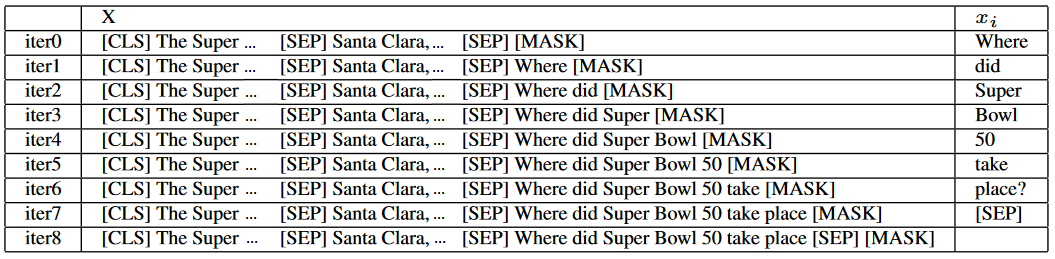 BERT-HLSQG
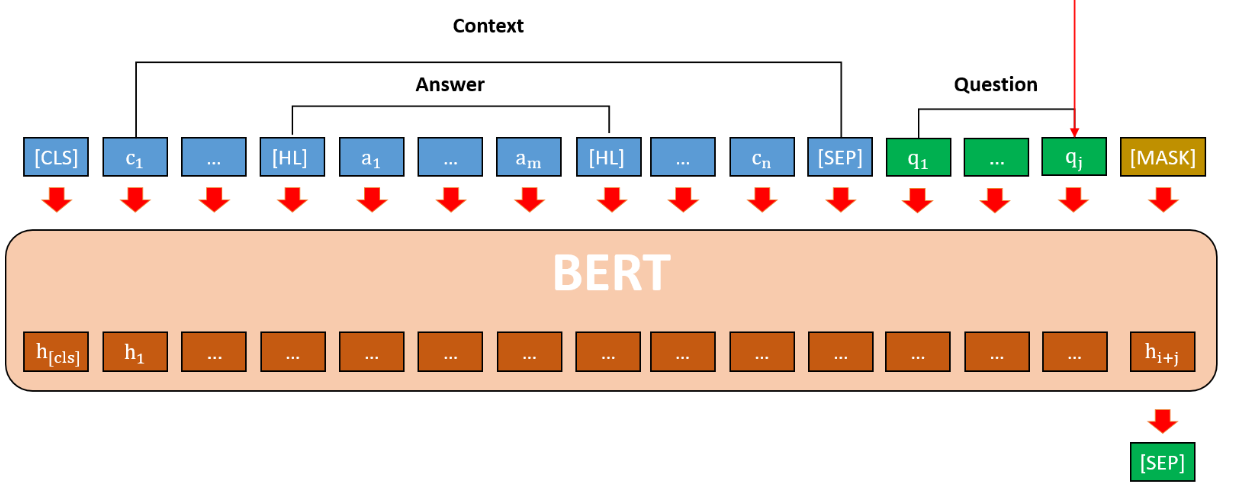 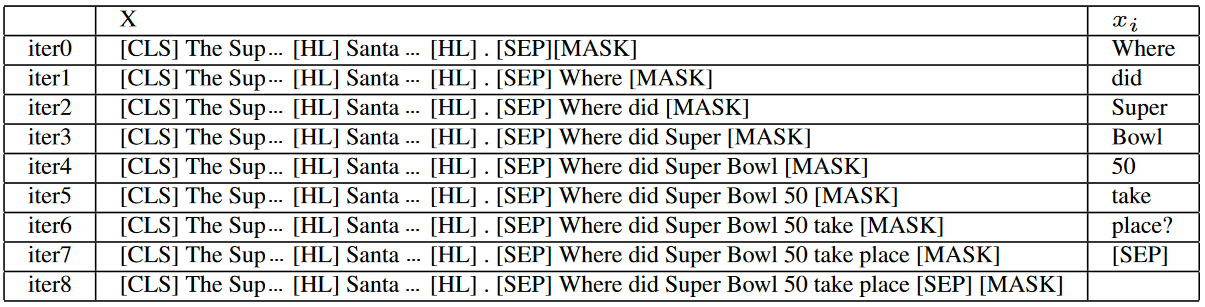 04
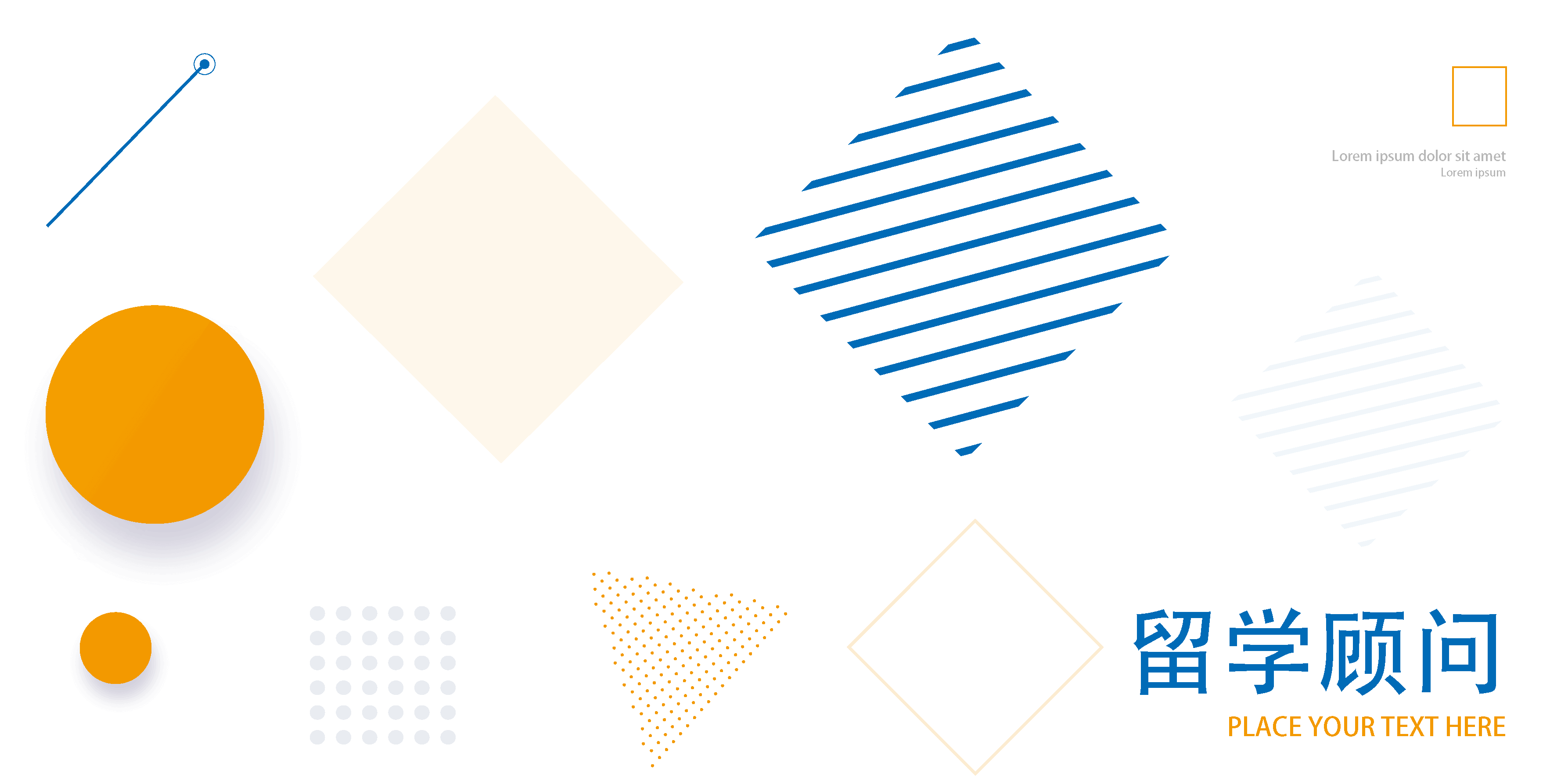 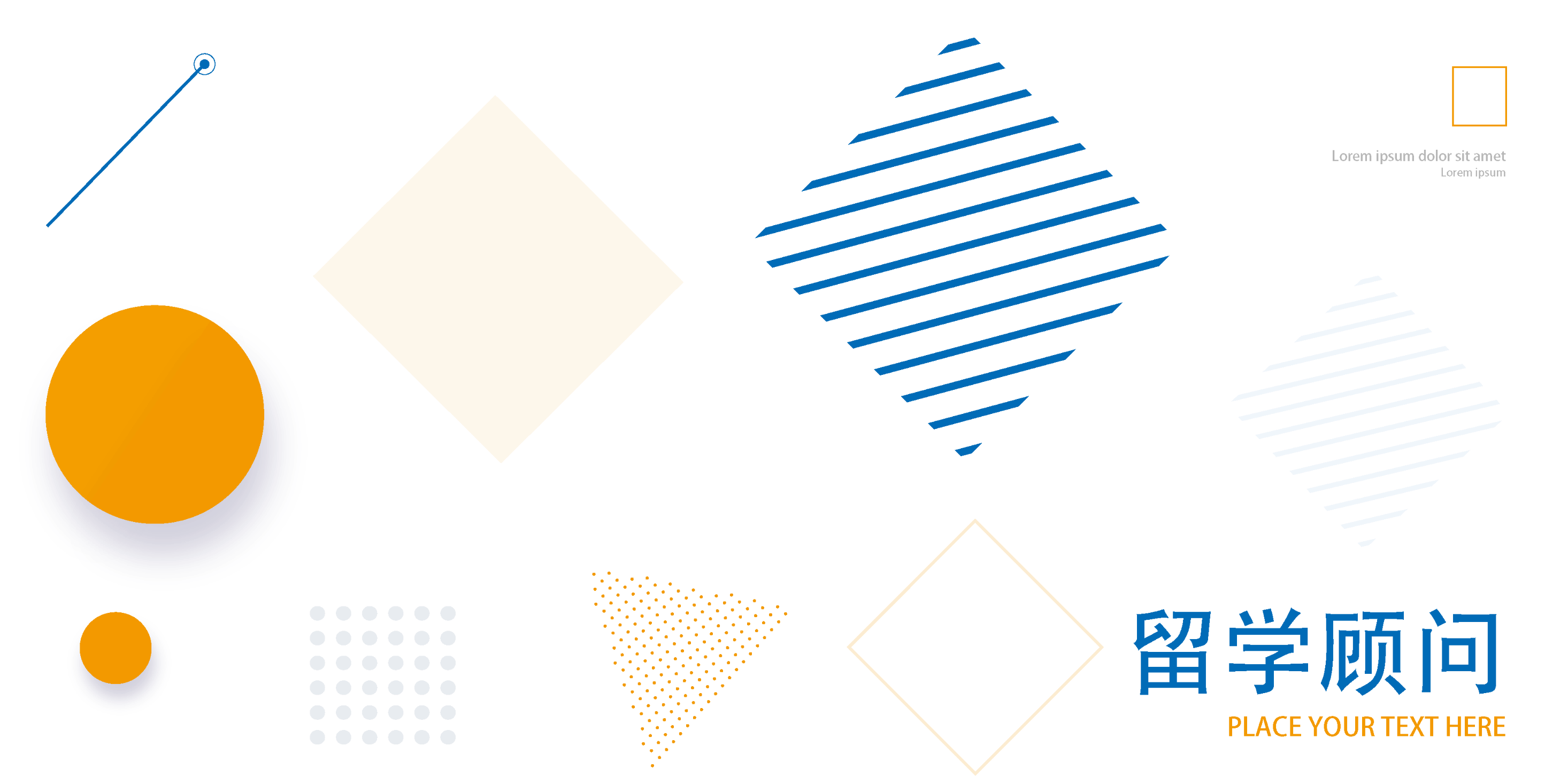 Experiment
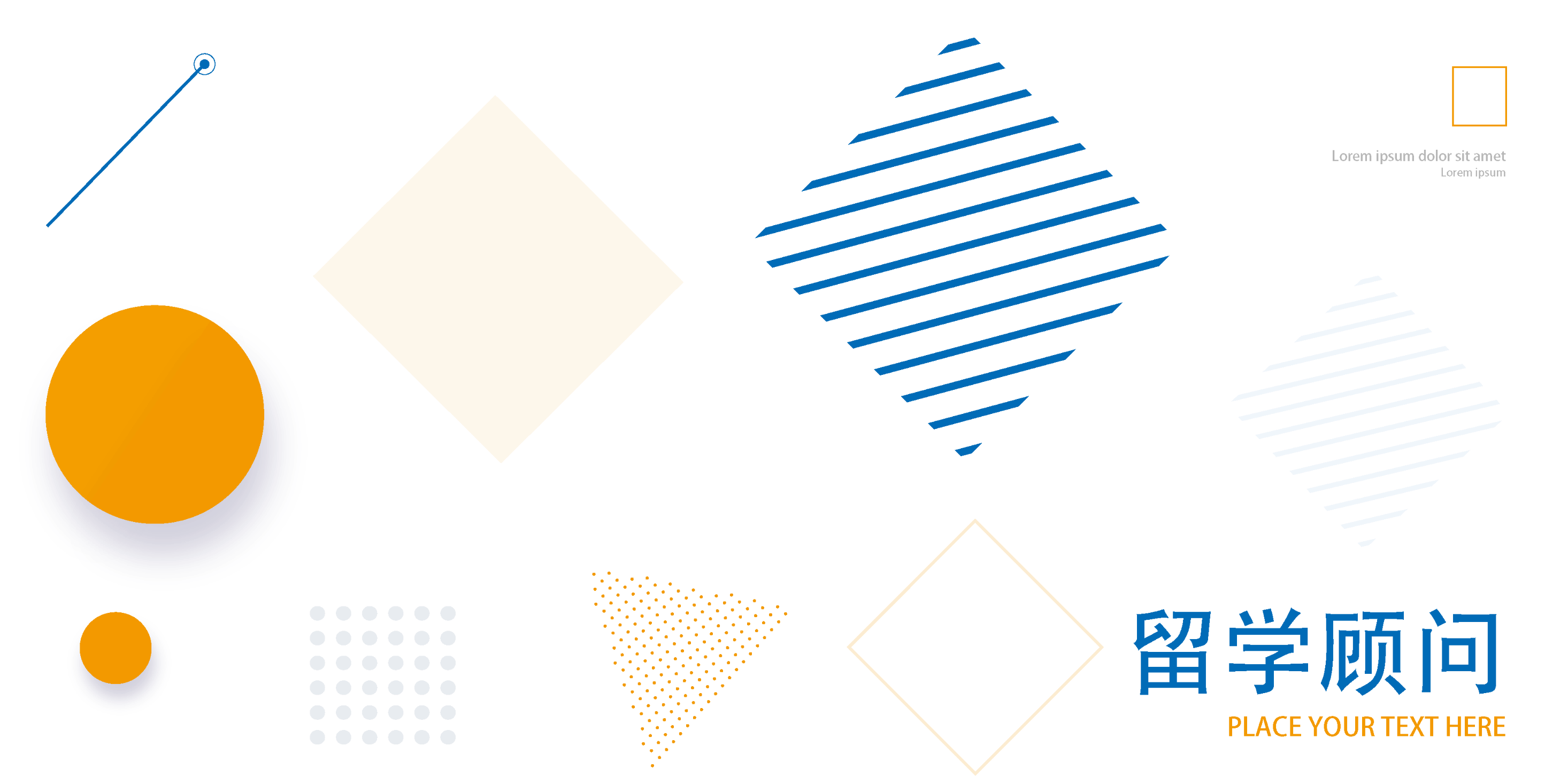 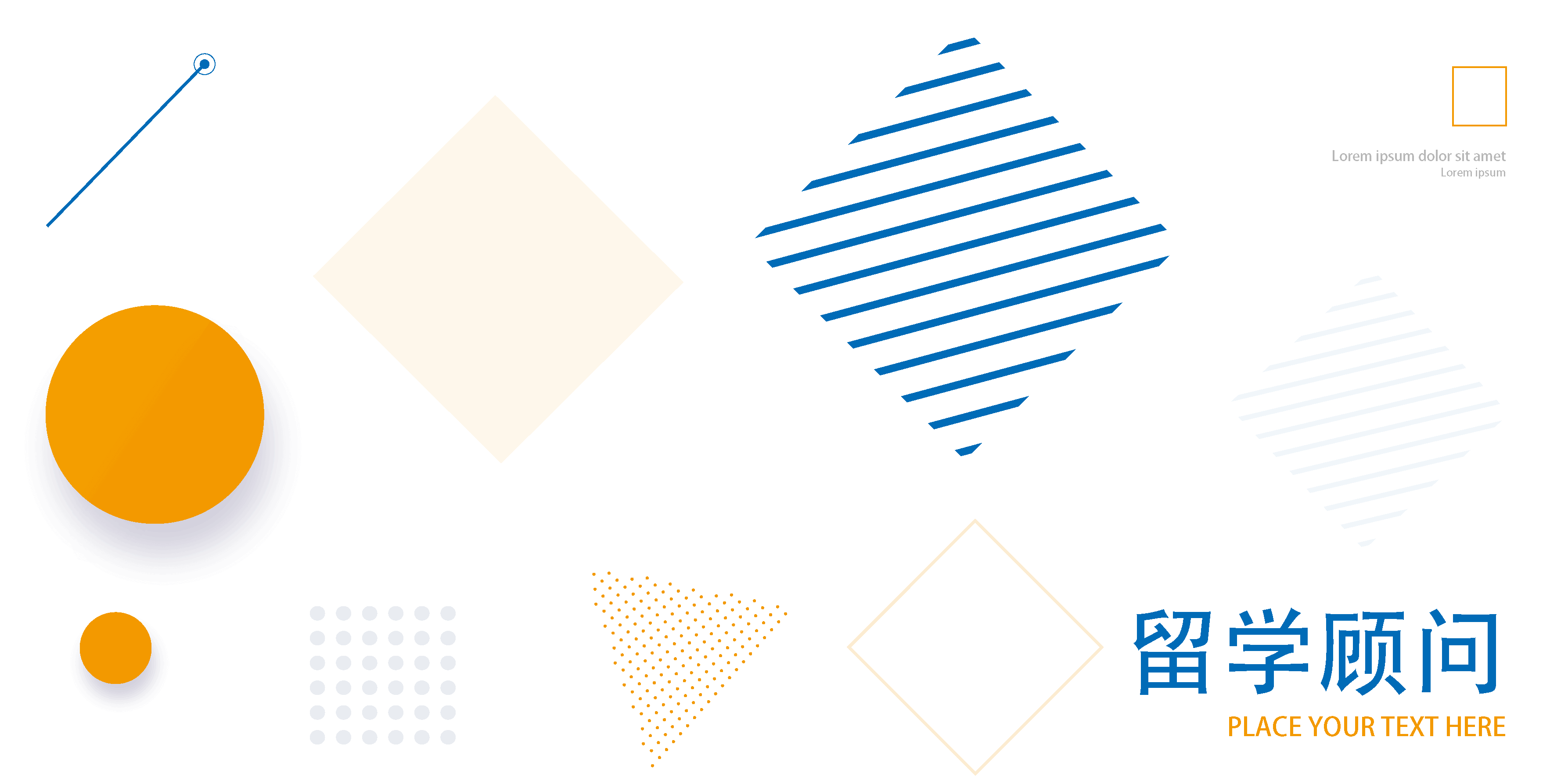 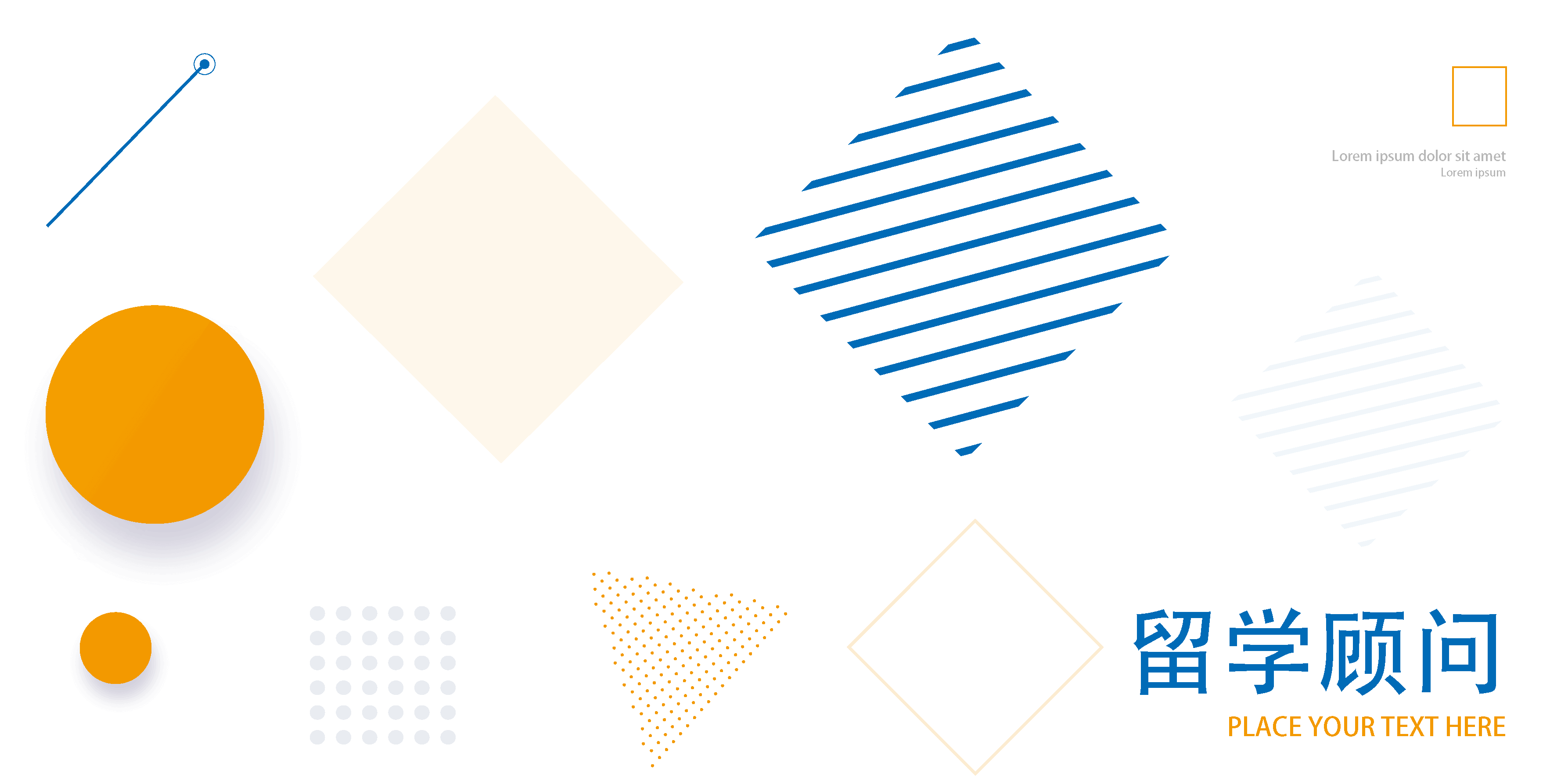 Model
Datasets
NQG-RC
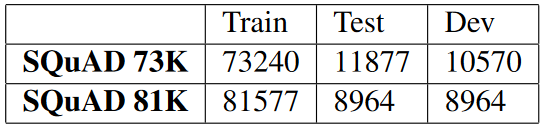 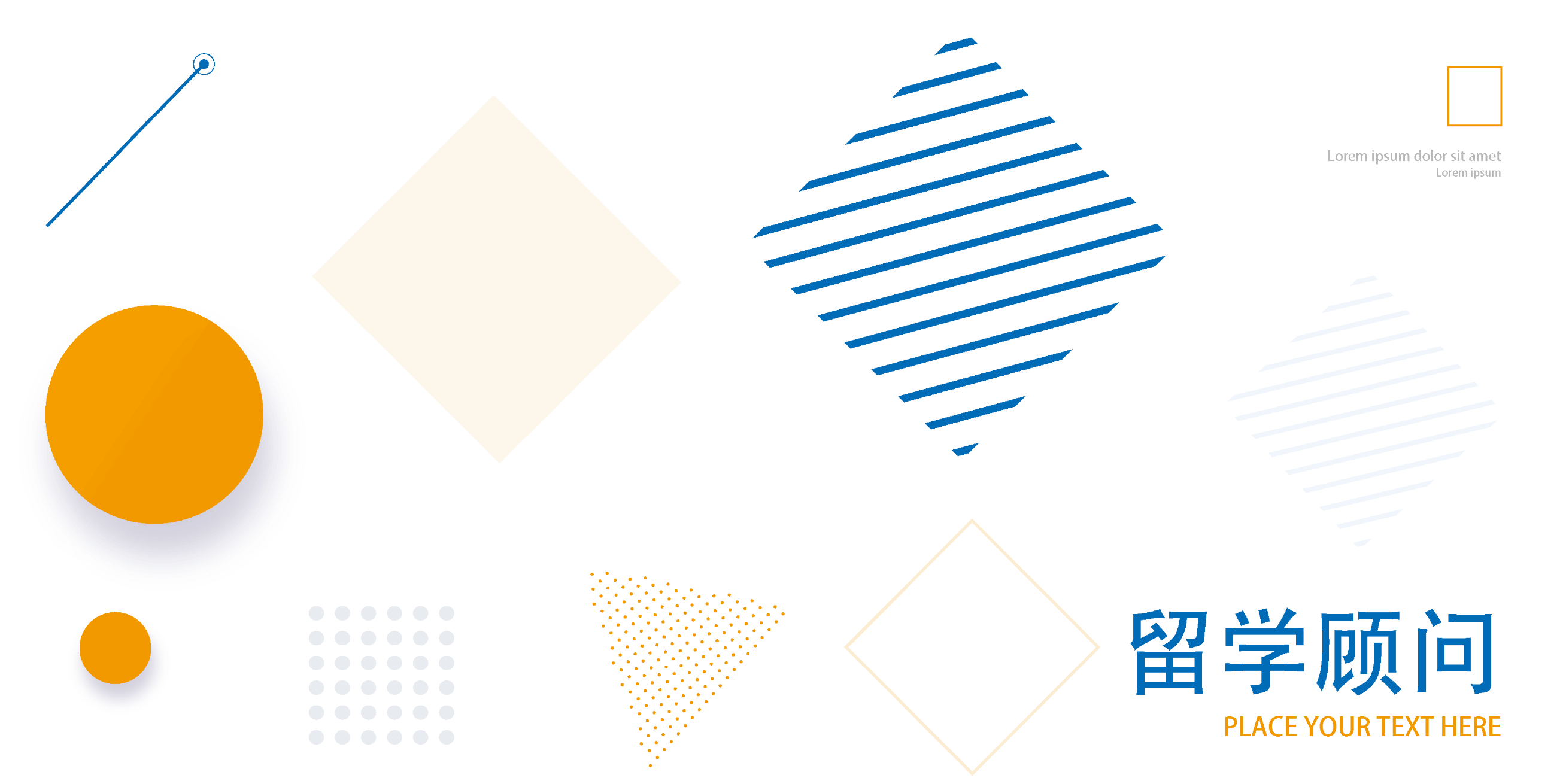 Seq2seq (bi-LSTM
PLQG
Seq2seq (self-attention encoder
		(maxout pointer decoder
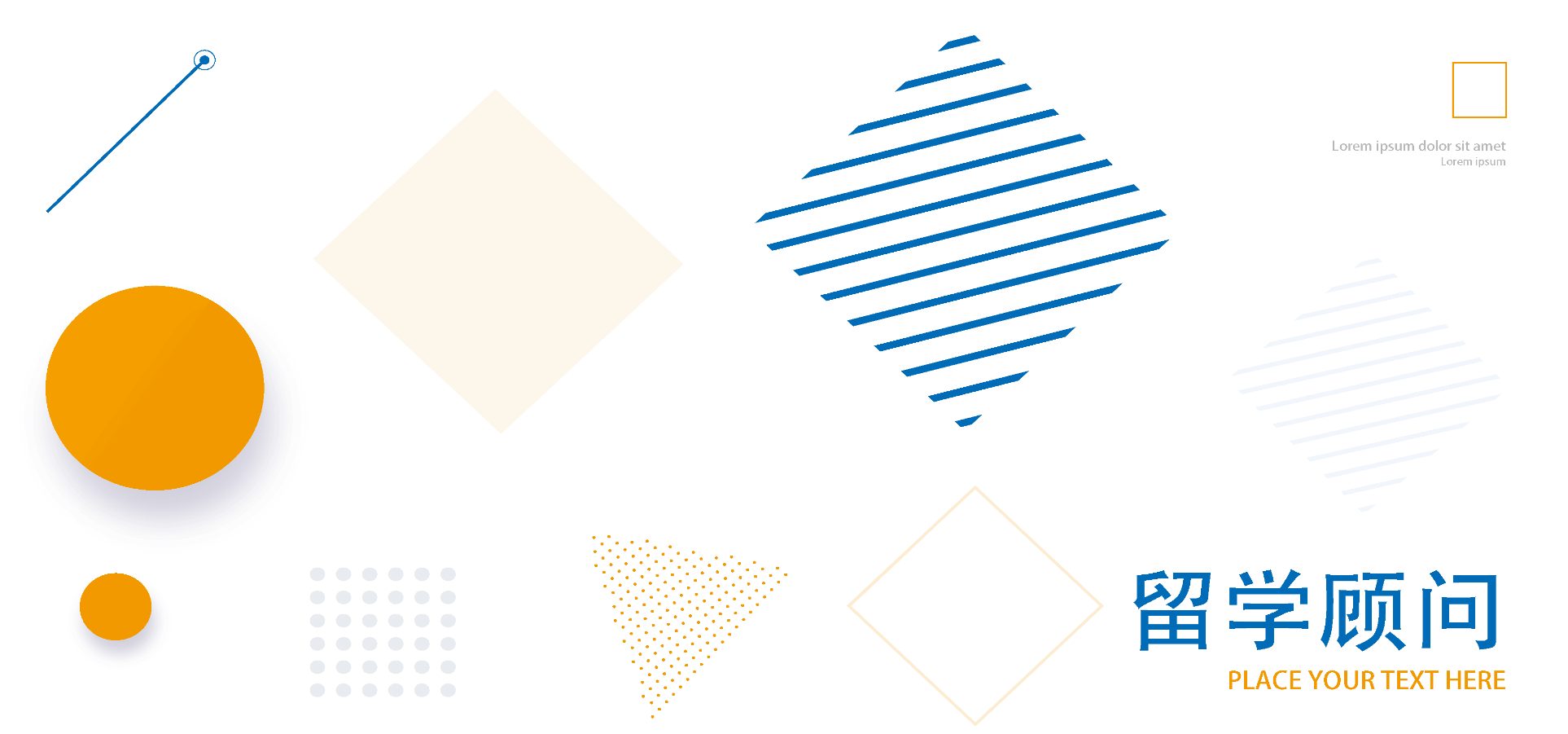 Metrics
ROUGE
BLEU
METEOR
BLEU-n
ROUGE-L
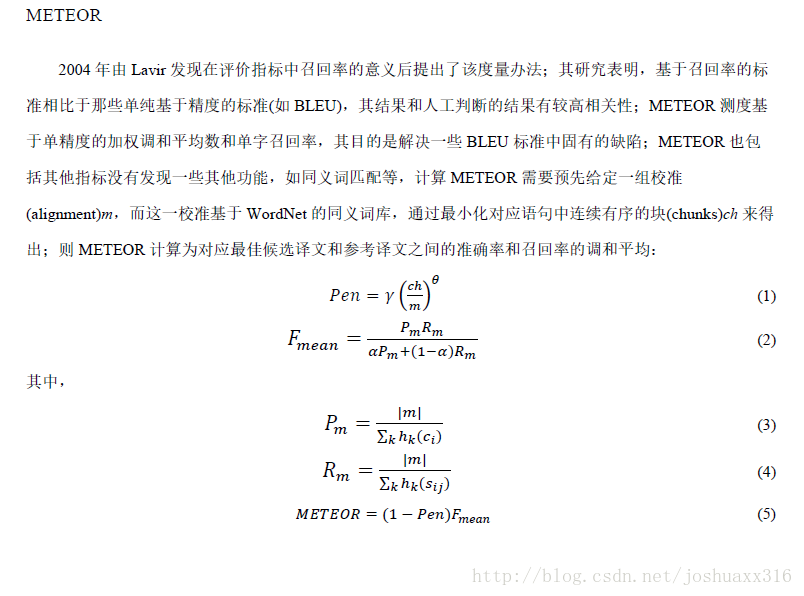 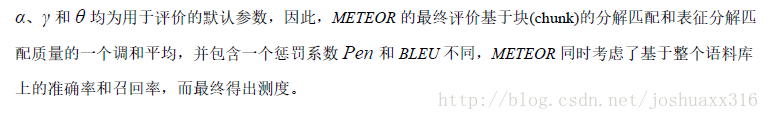 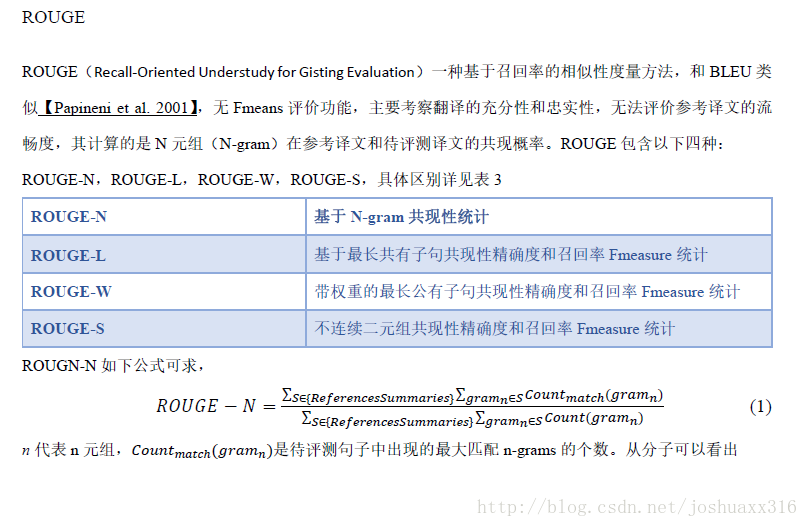 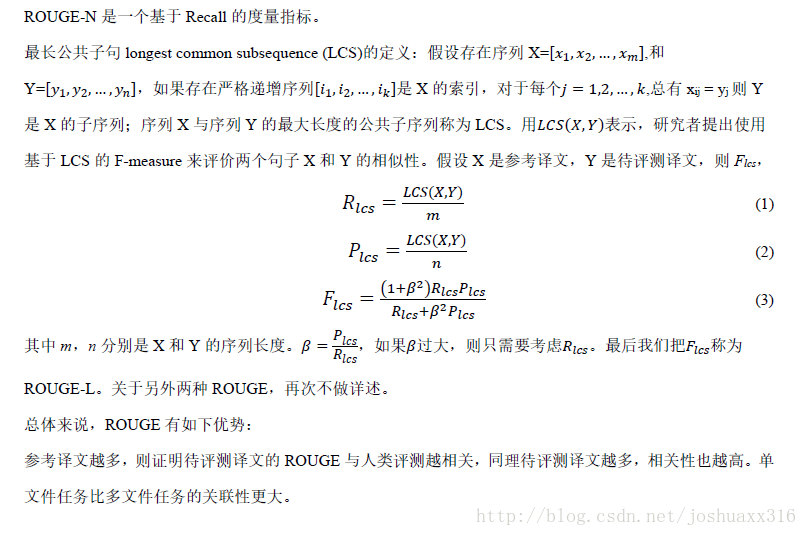 Sentence-level
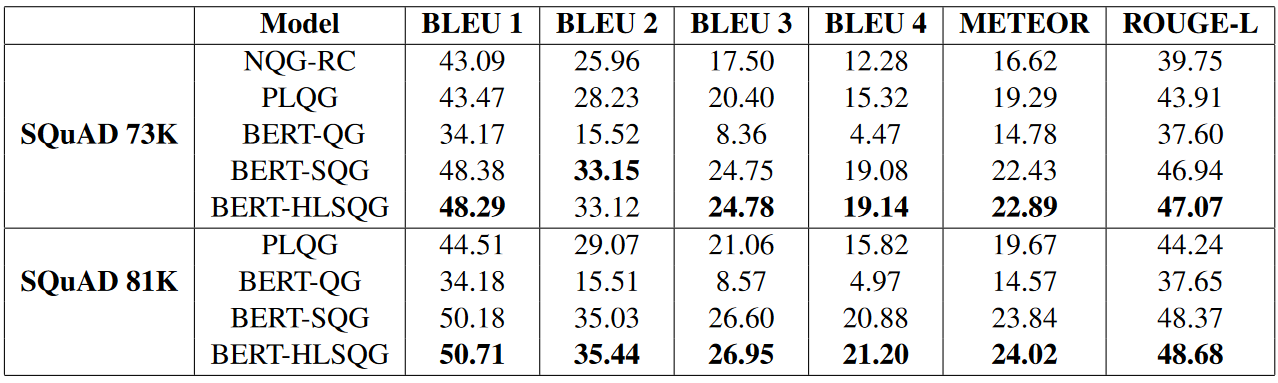 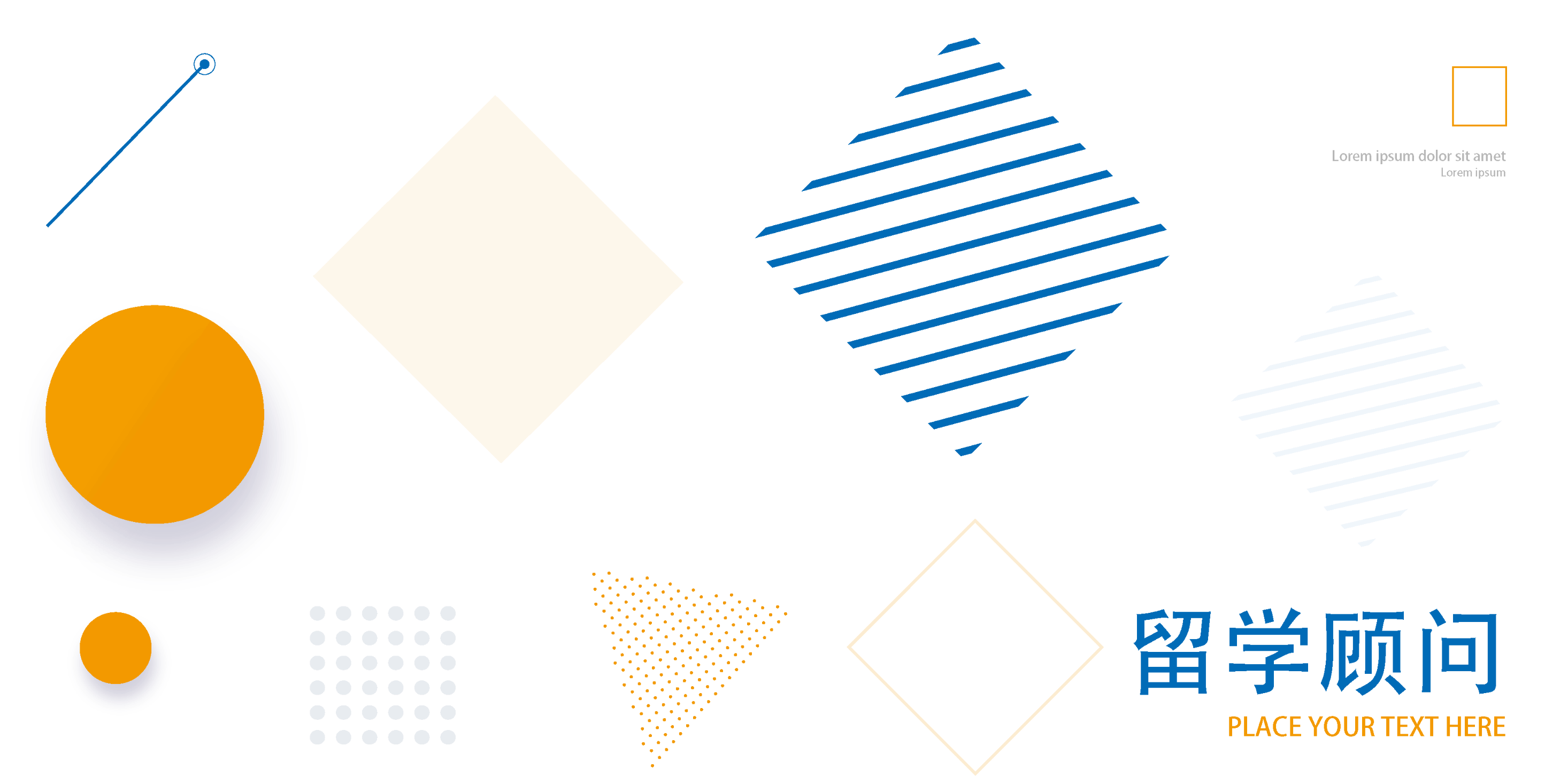 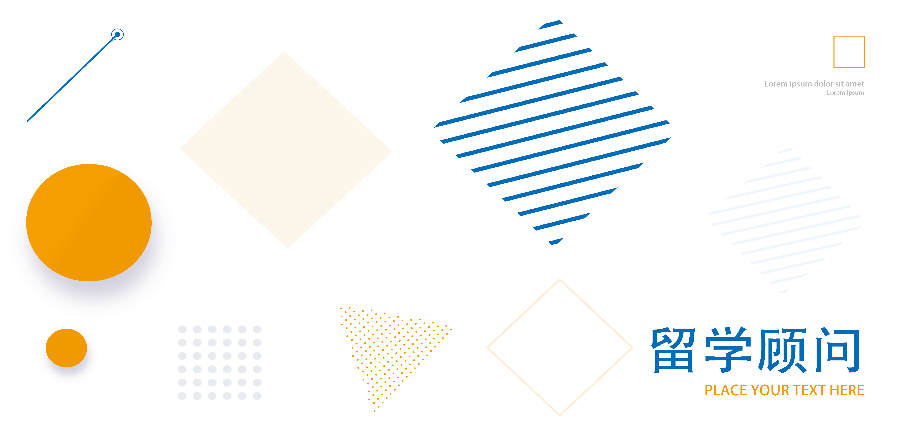 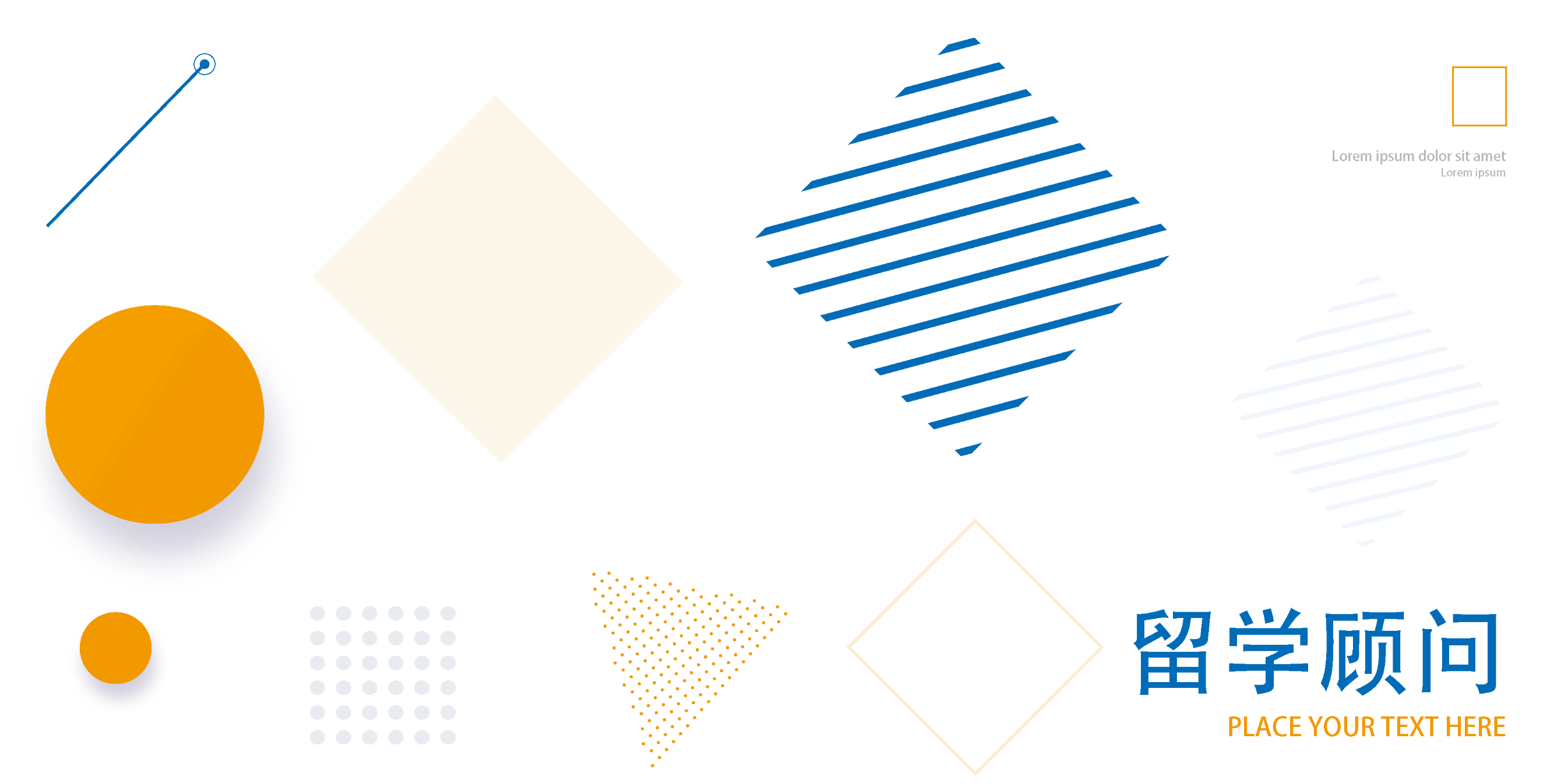 Paragraph-level
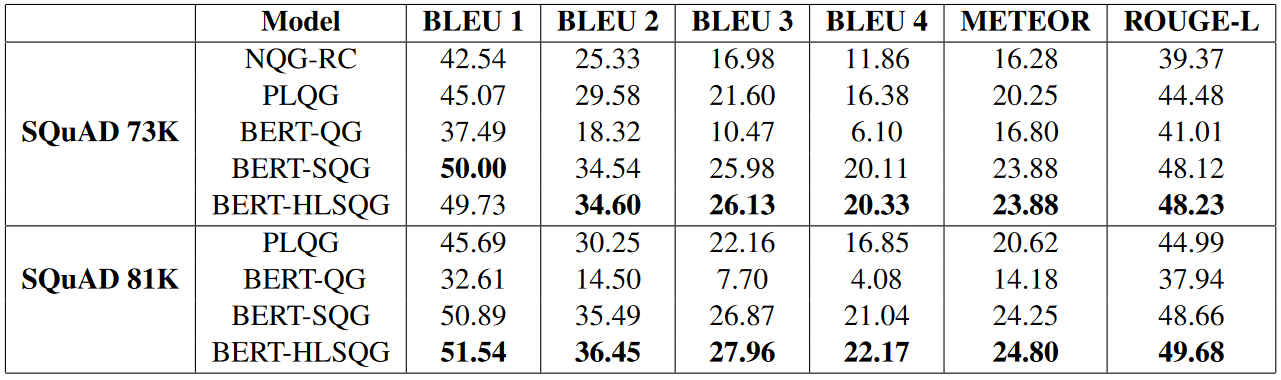 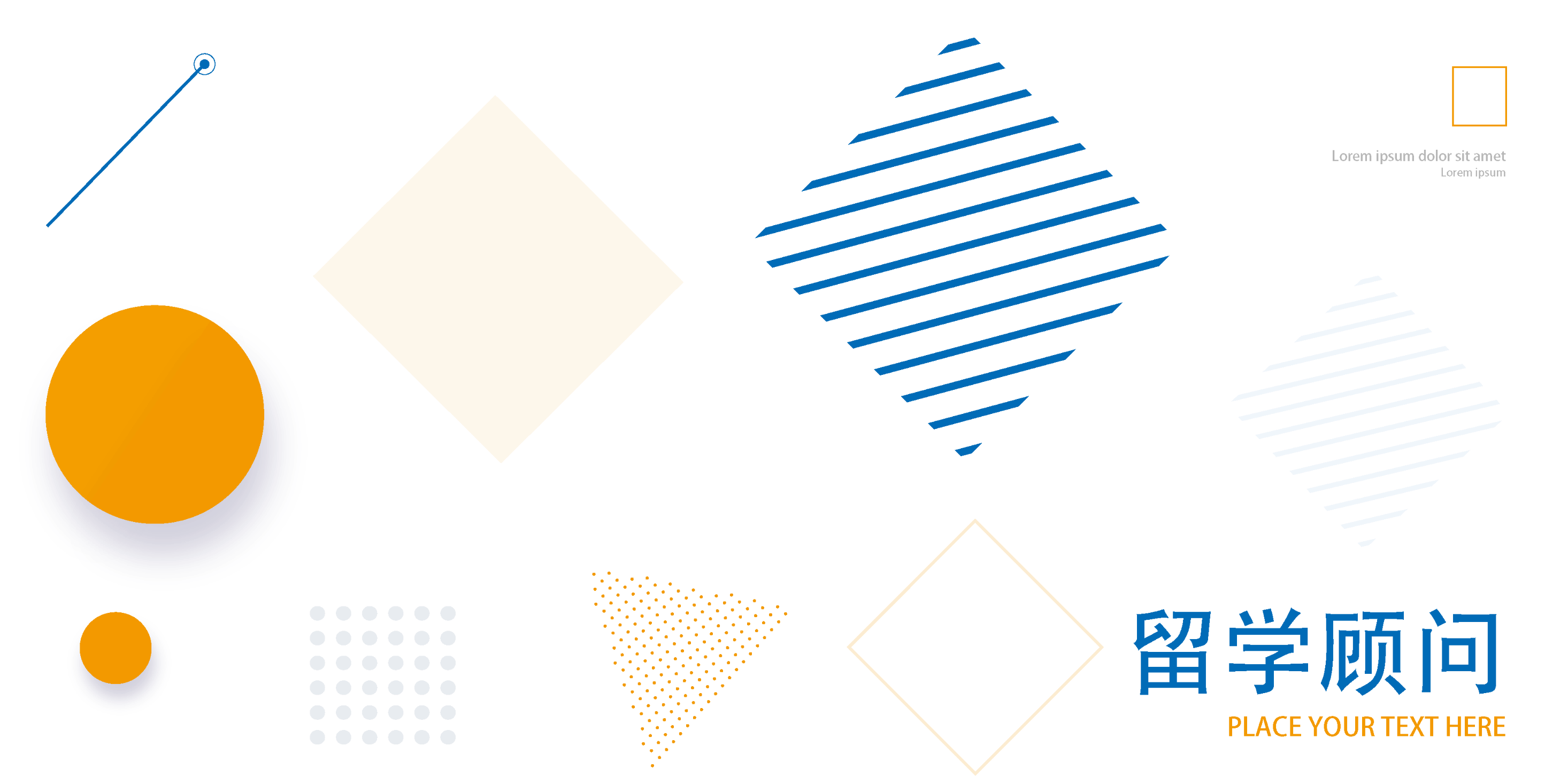 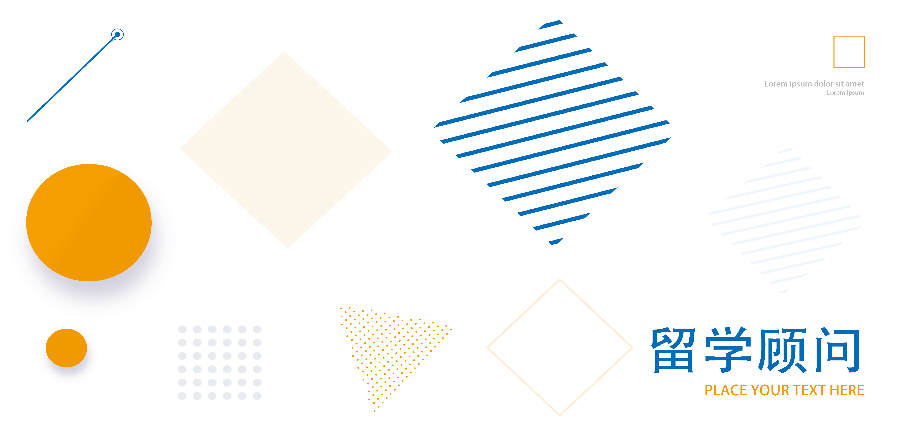 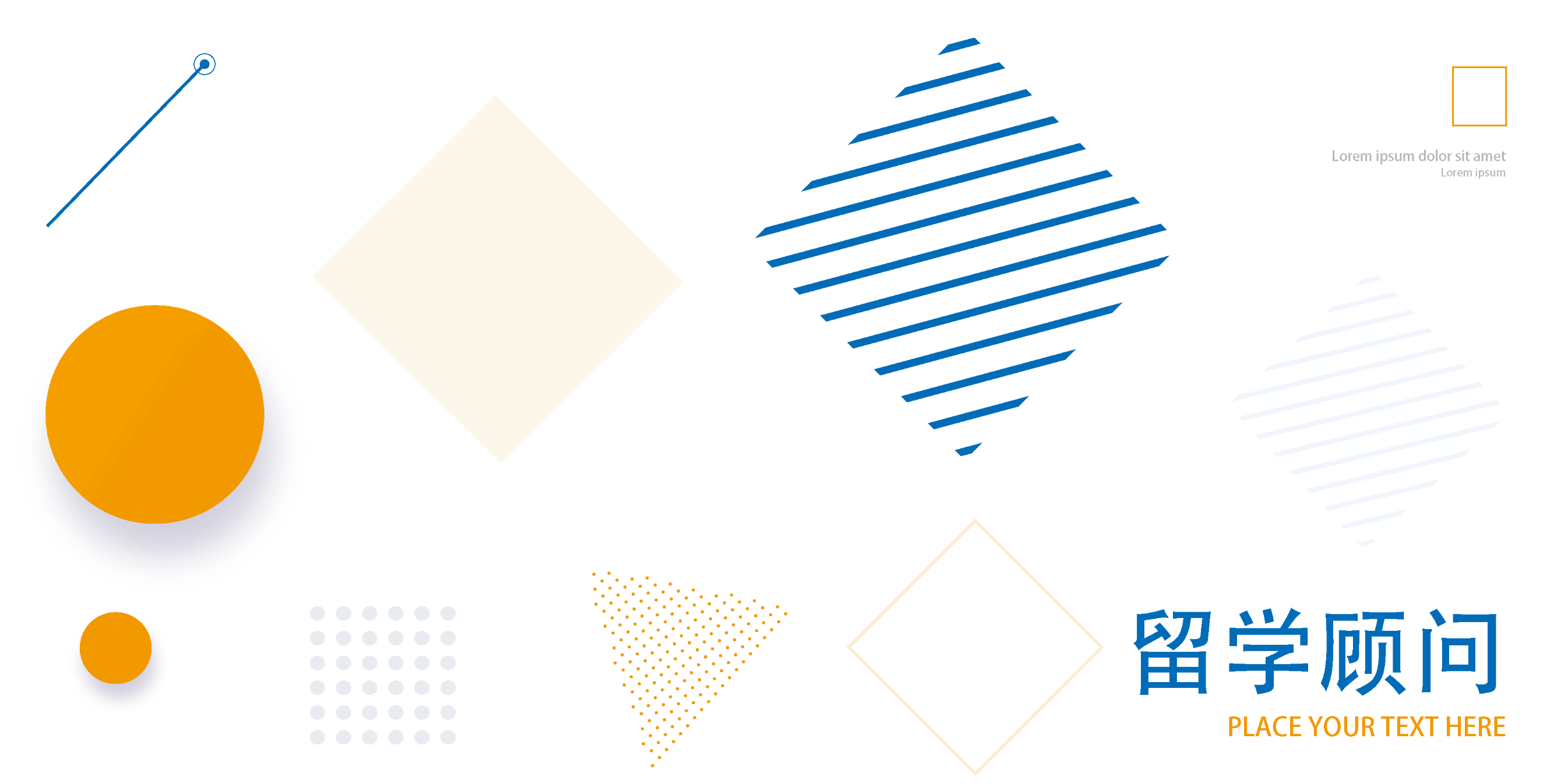 05
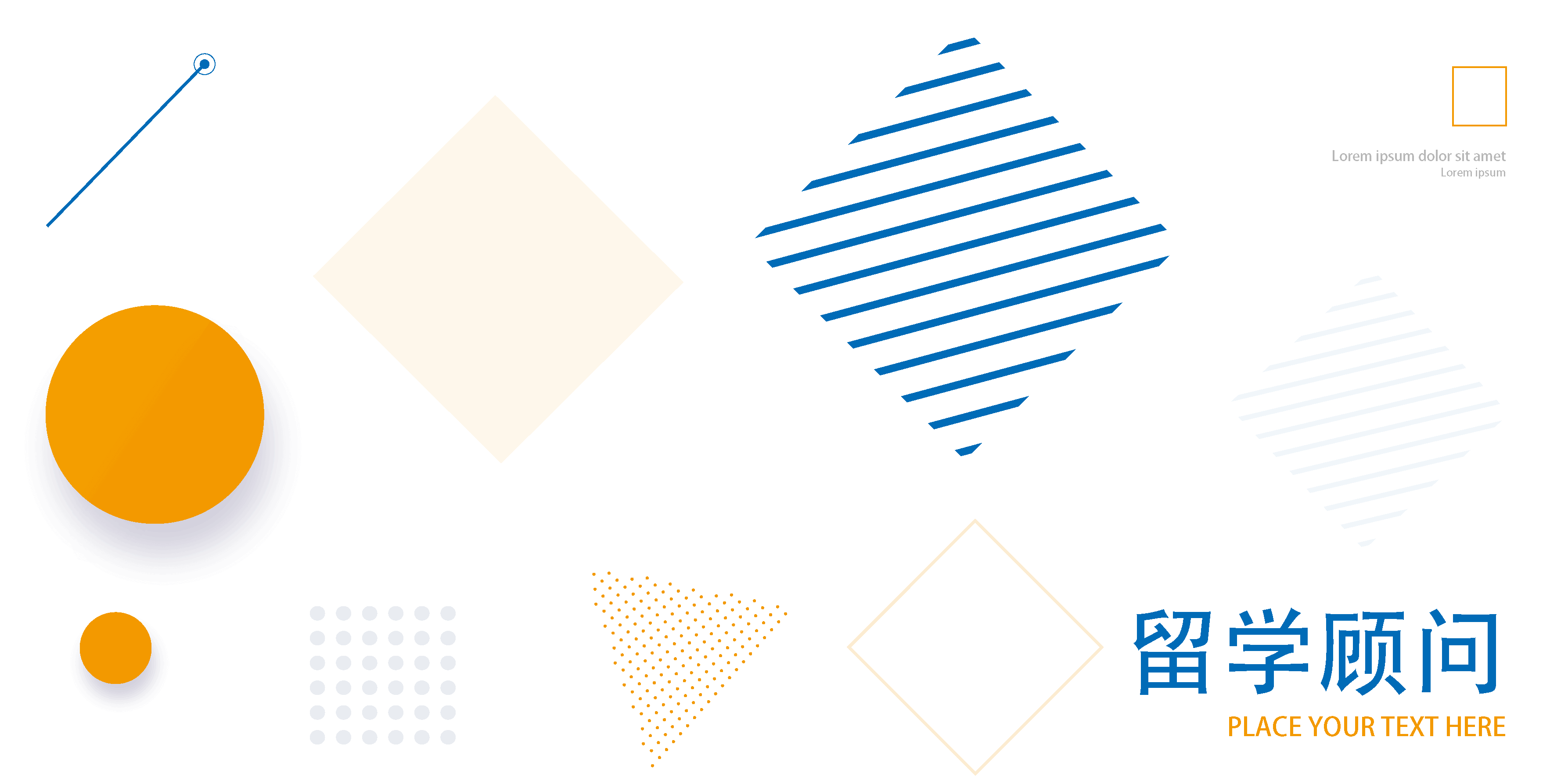 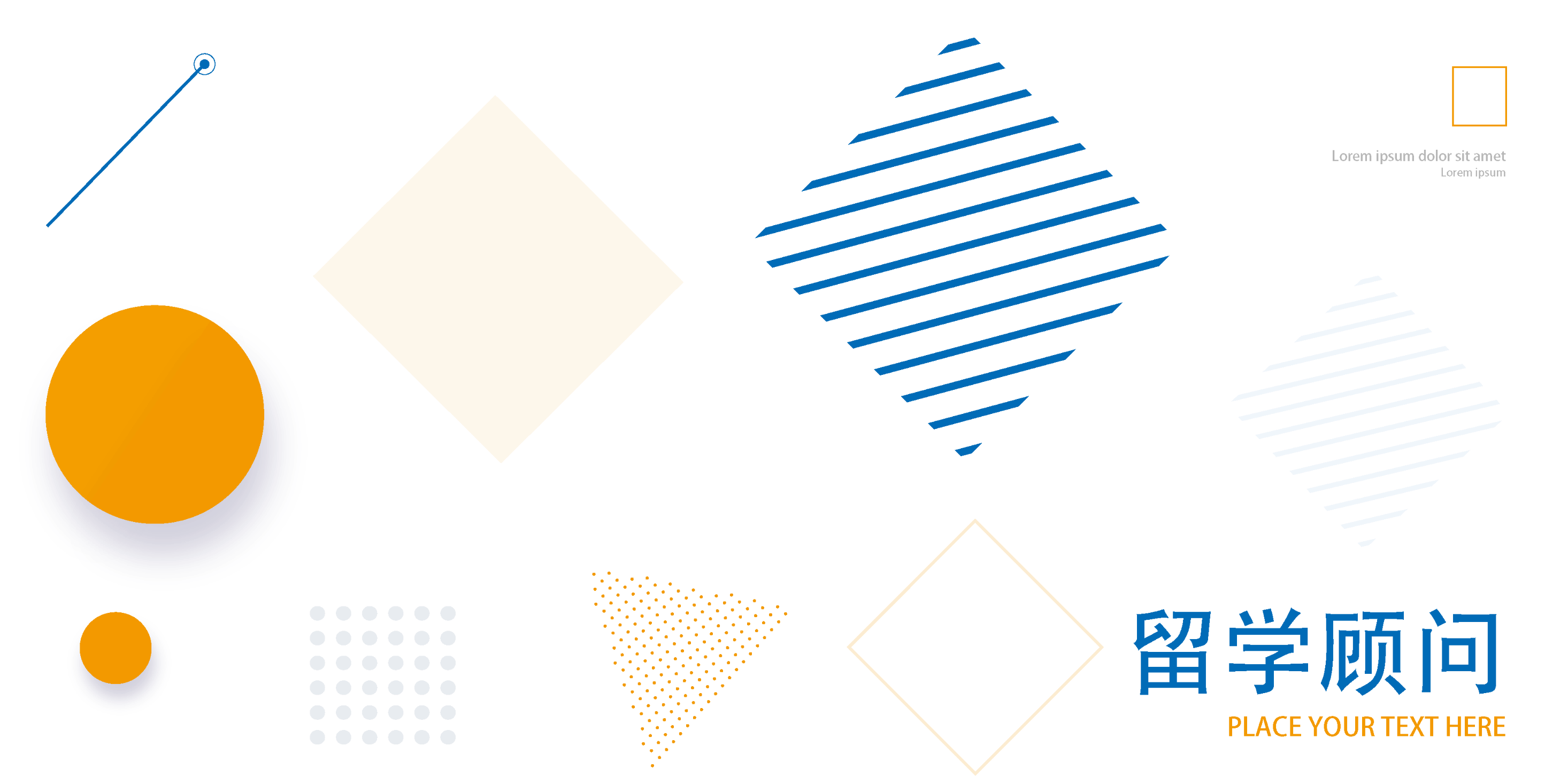 Conclusion
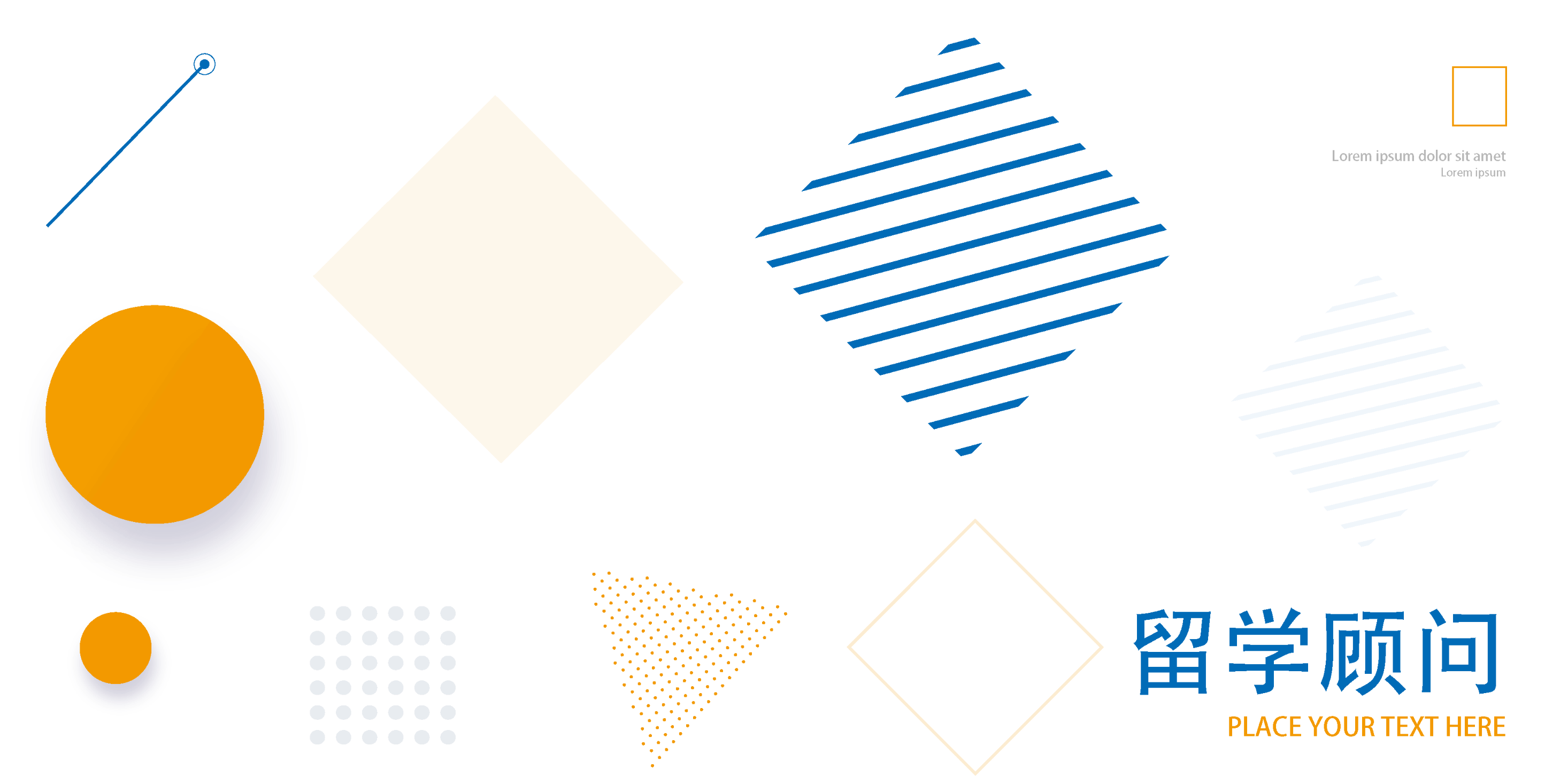 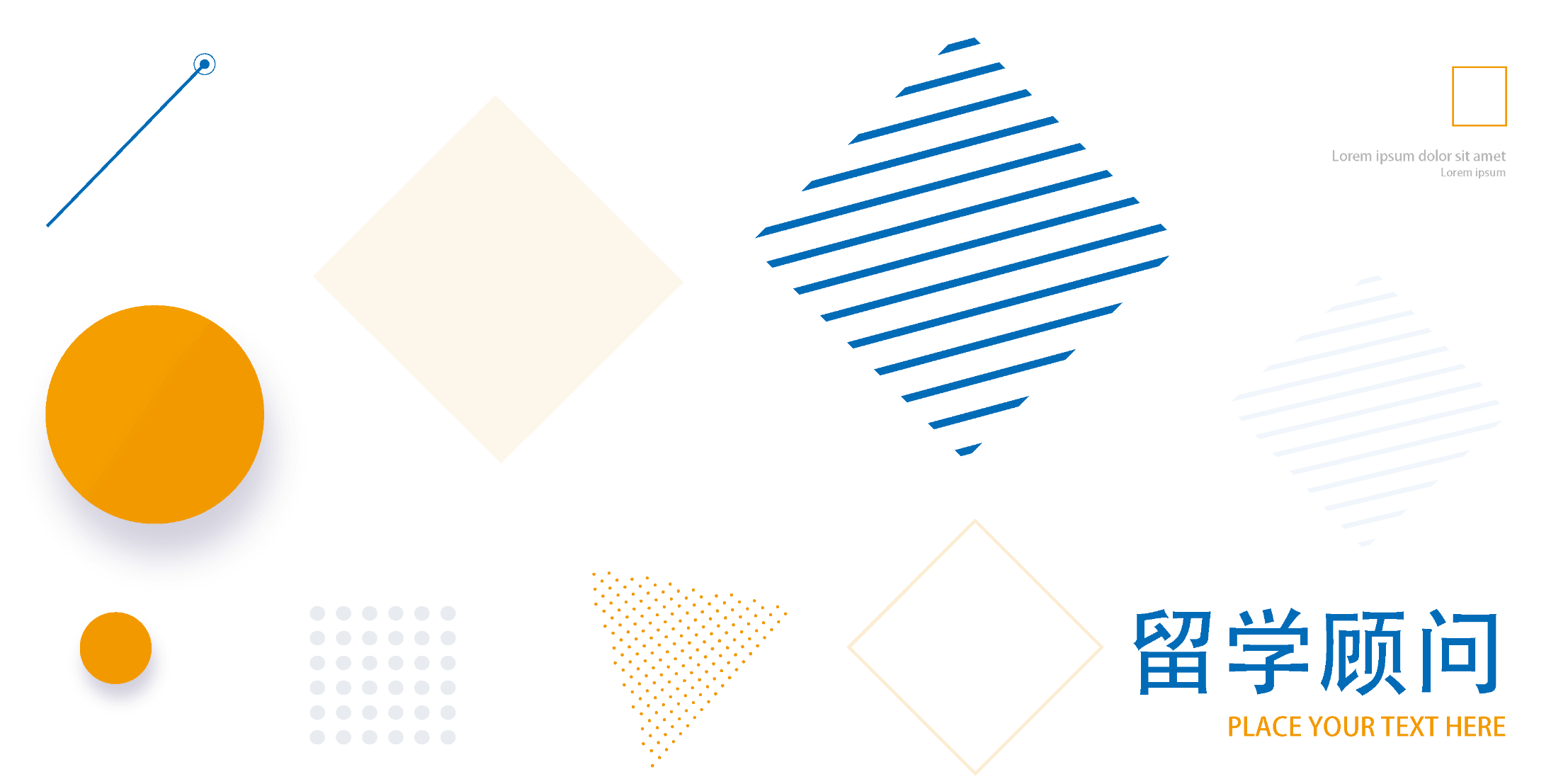 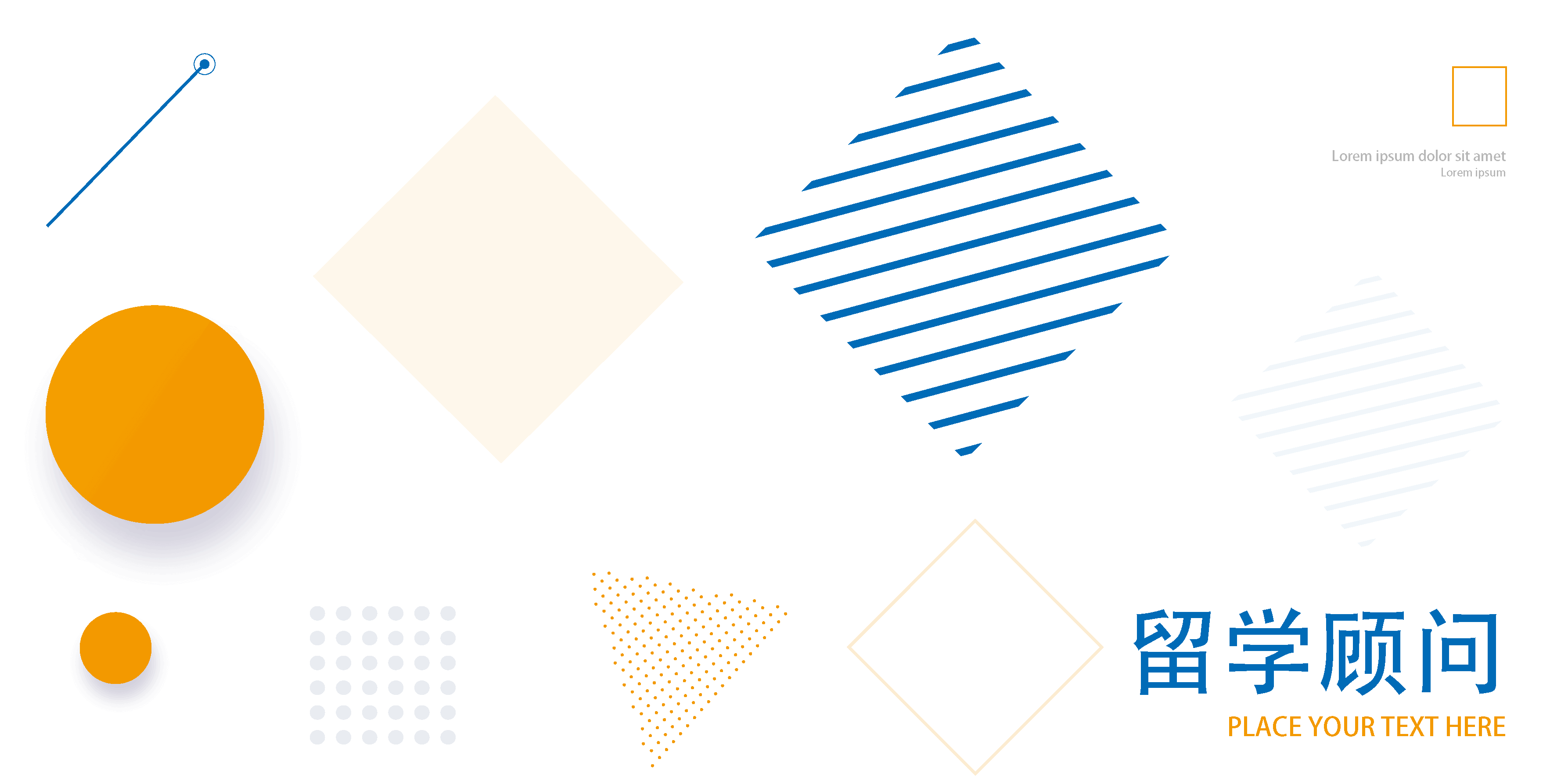 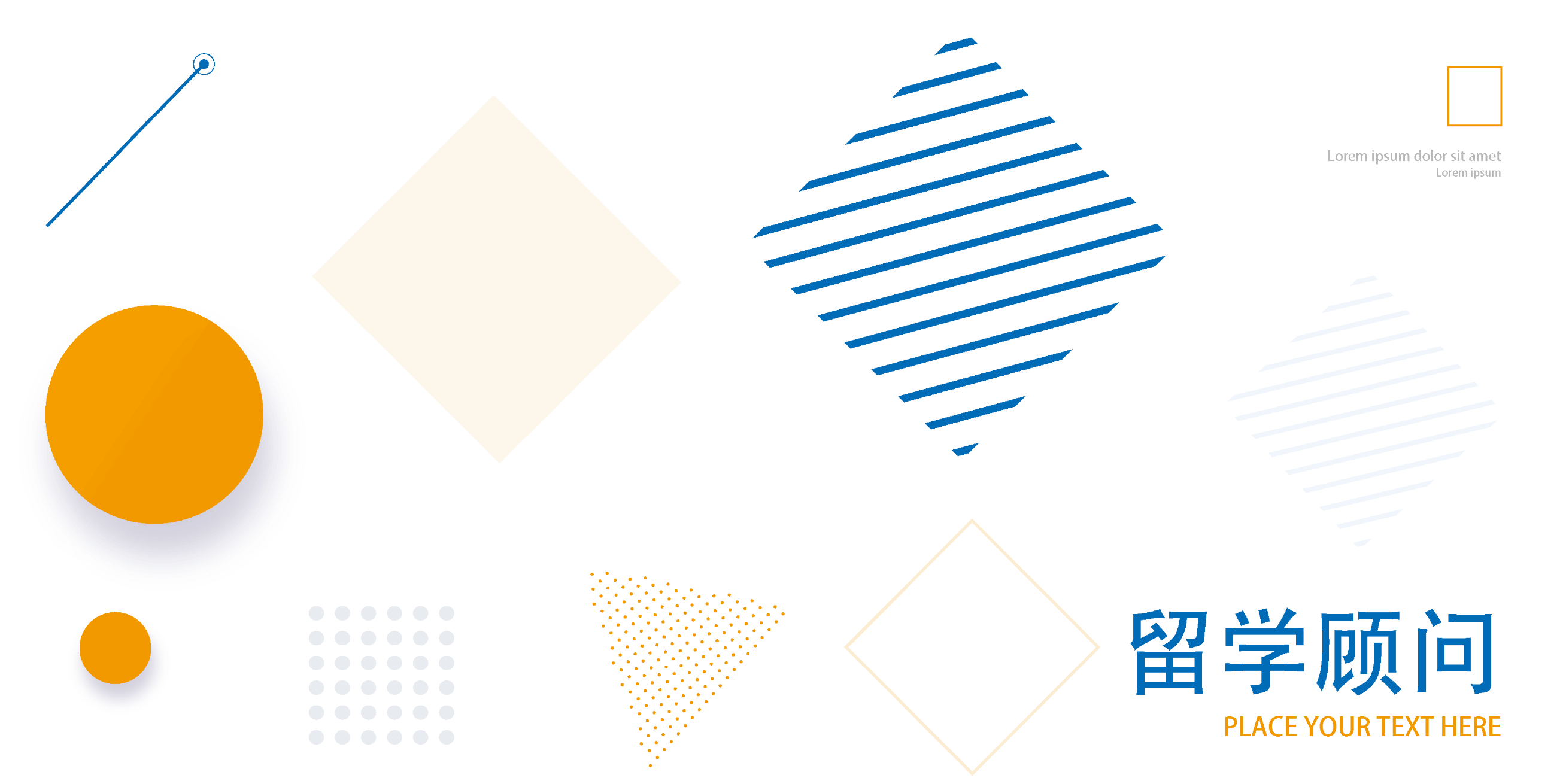 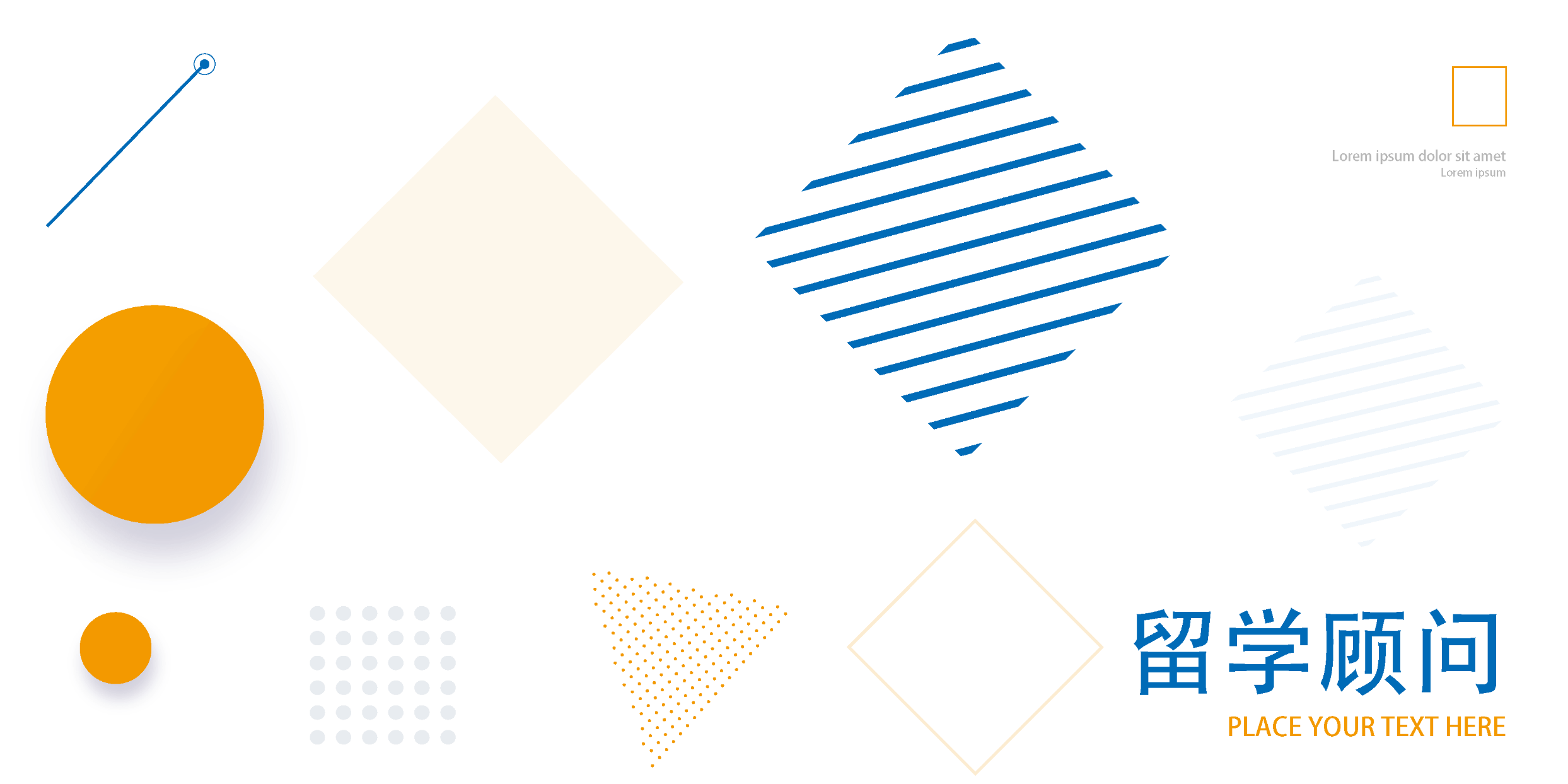 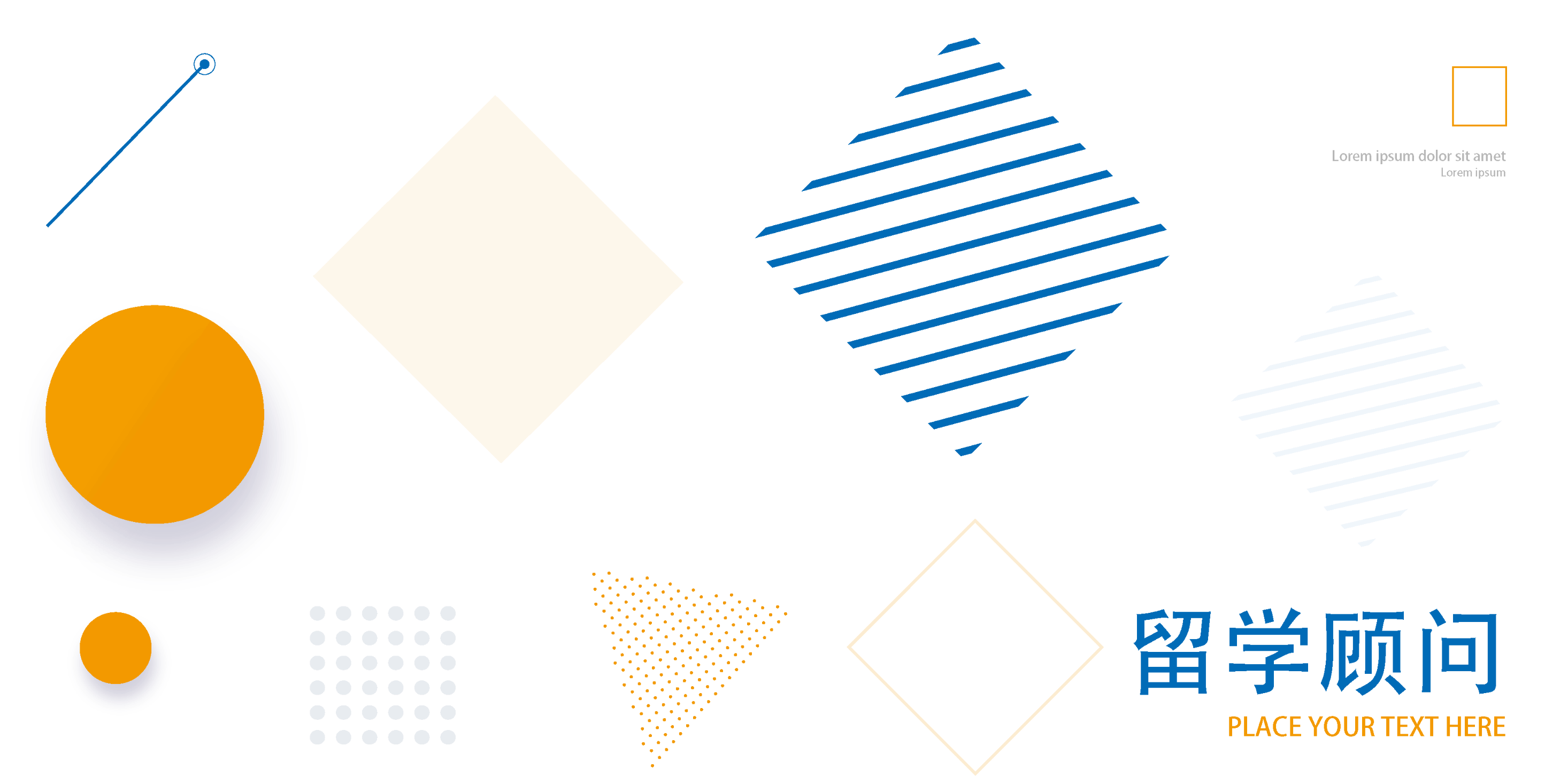 A Recurrent BERT-based Model
for
Question Generation
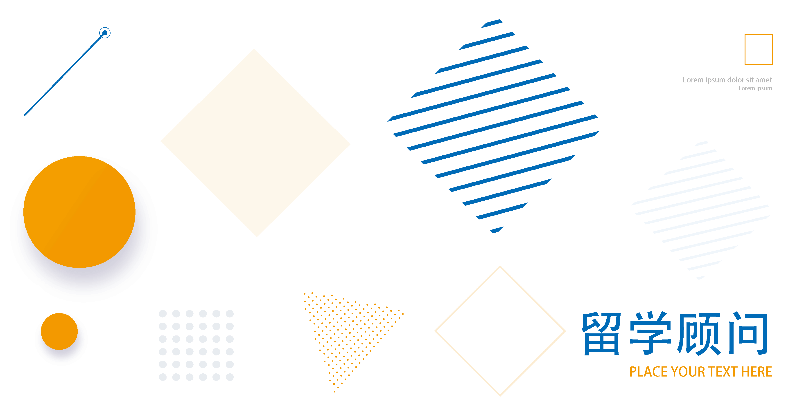 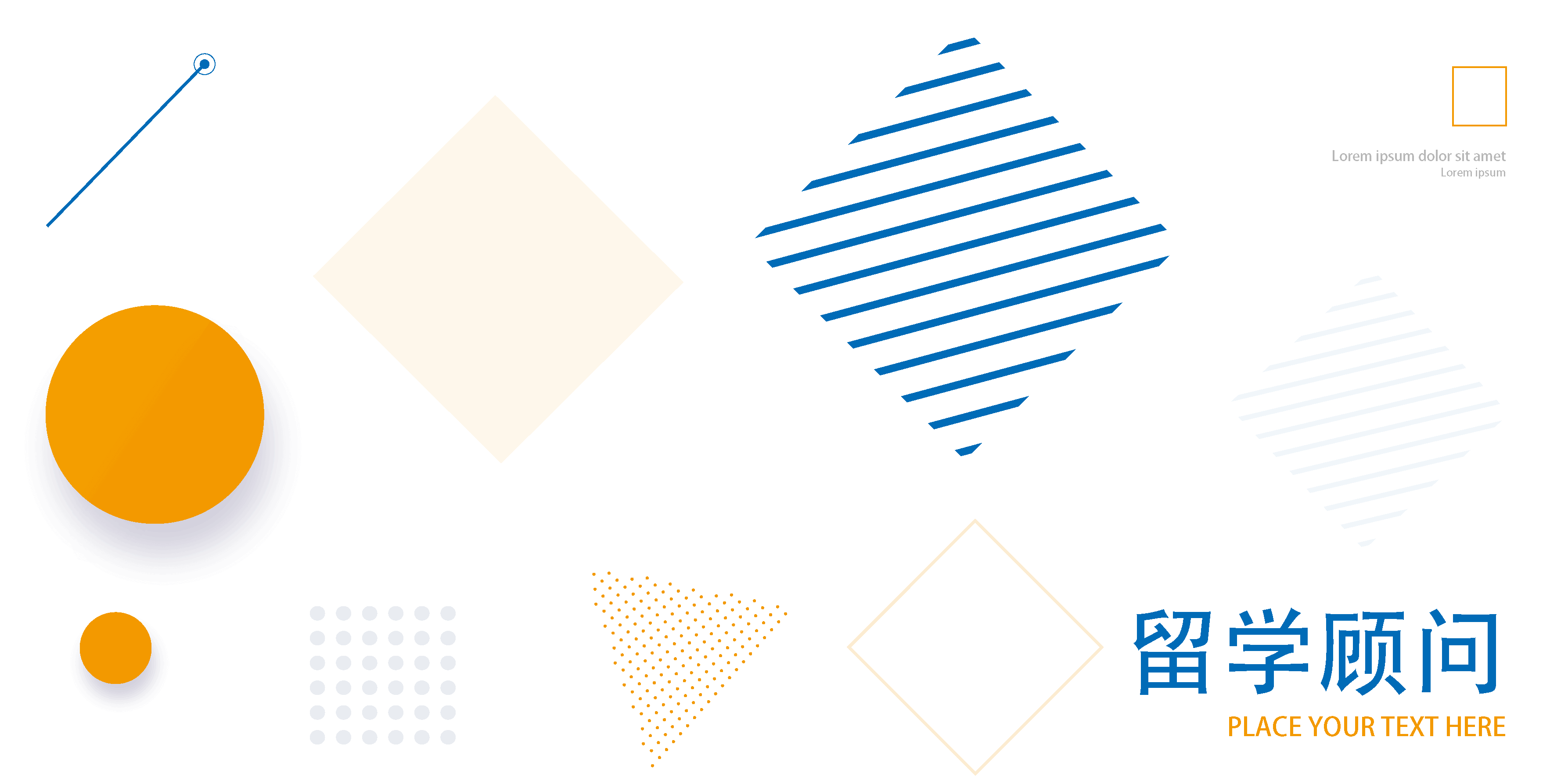 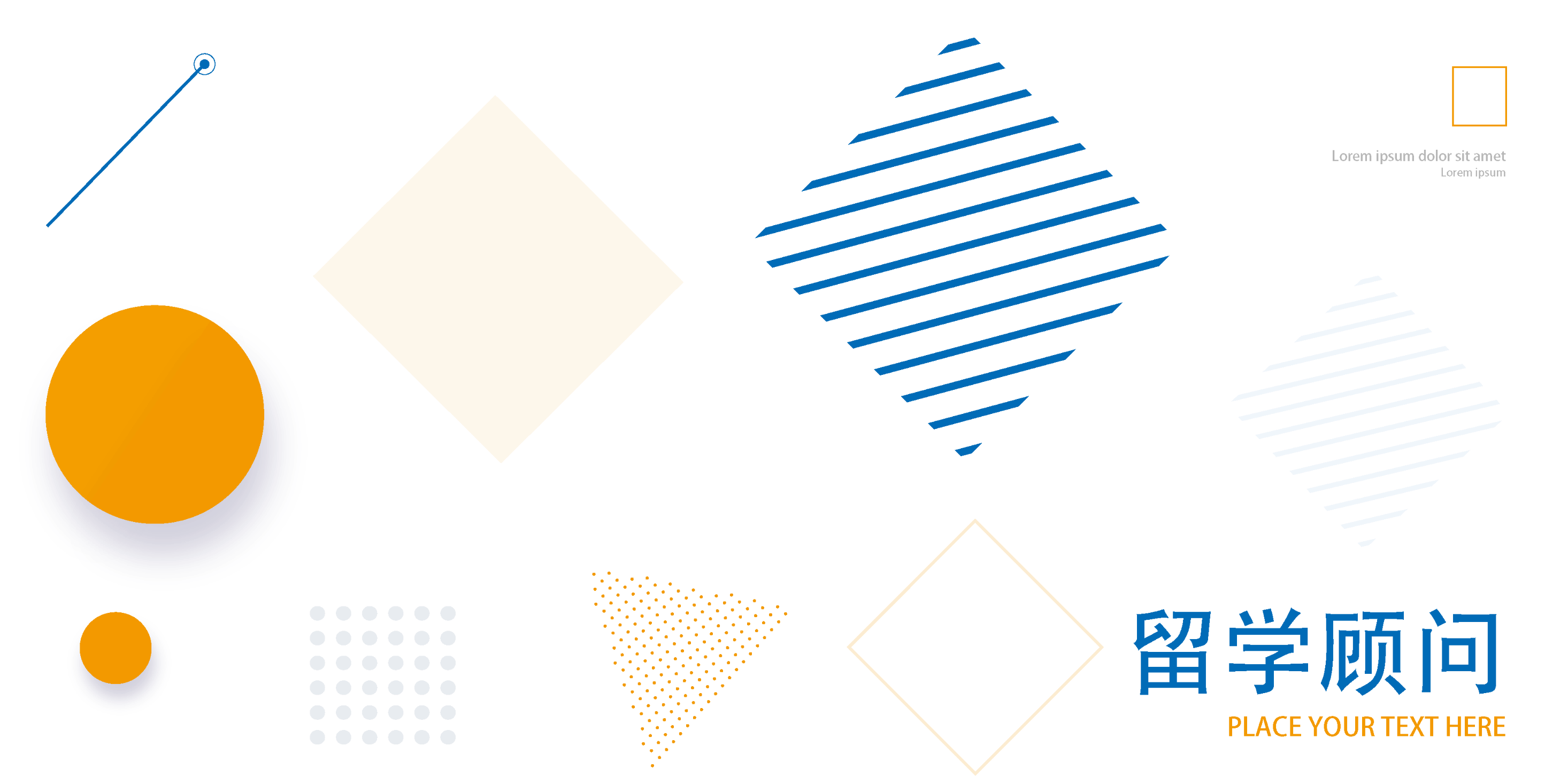 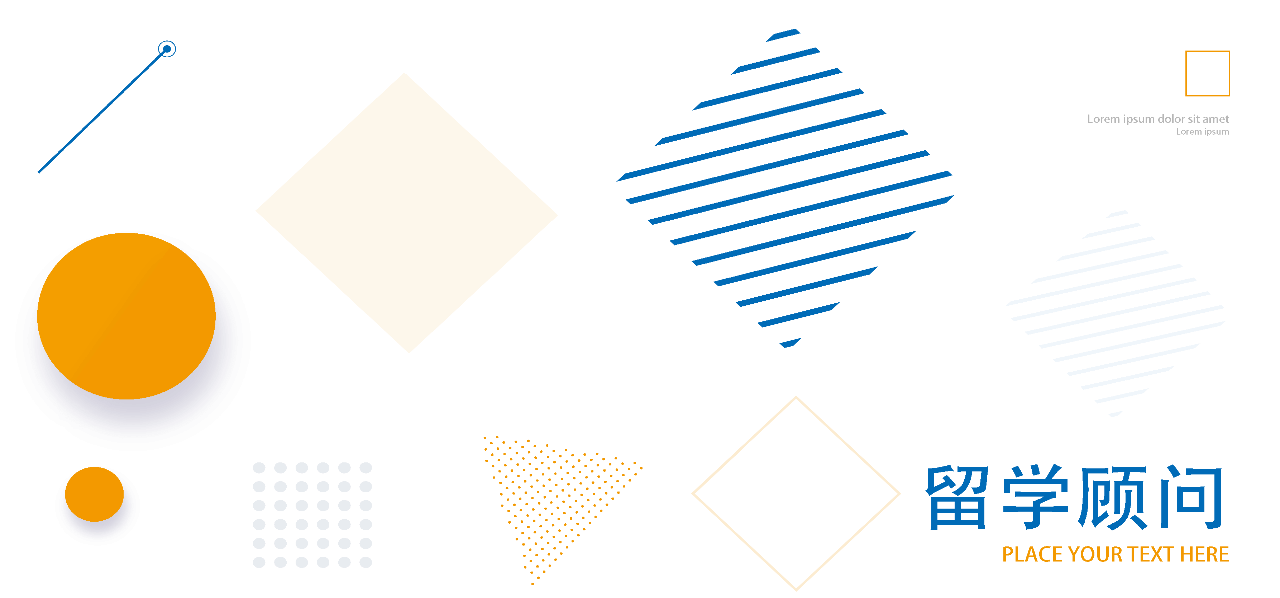 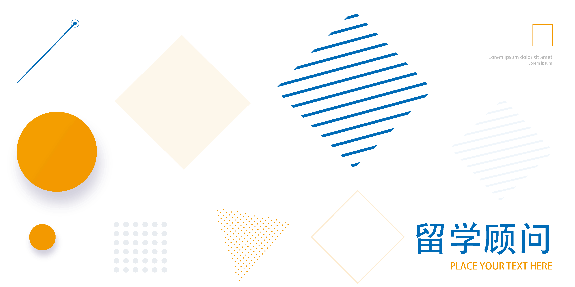 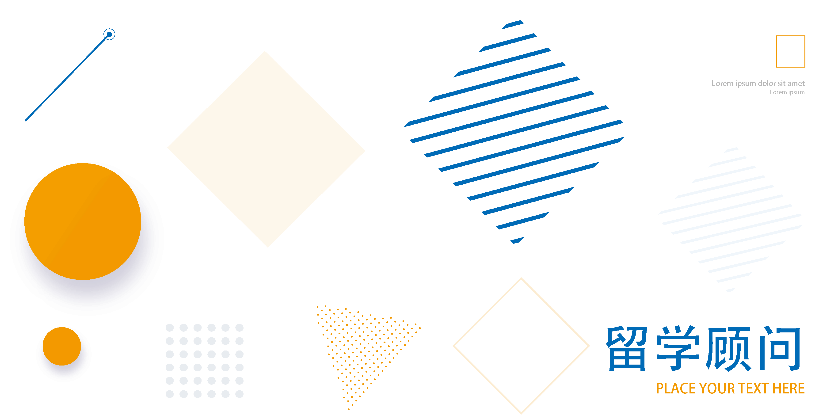